GESTIÓN  DE RECURSOS BIOLÓGICOS EN EL MEDIO NATURAL
Técnicas de obtención y análisis de datos
2.- Modelos basados en sistemas de ecuaciones en diferencias
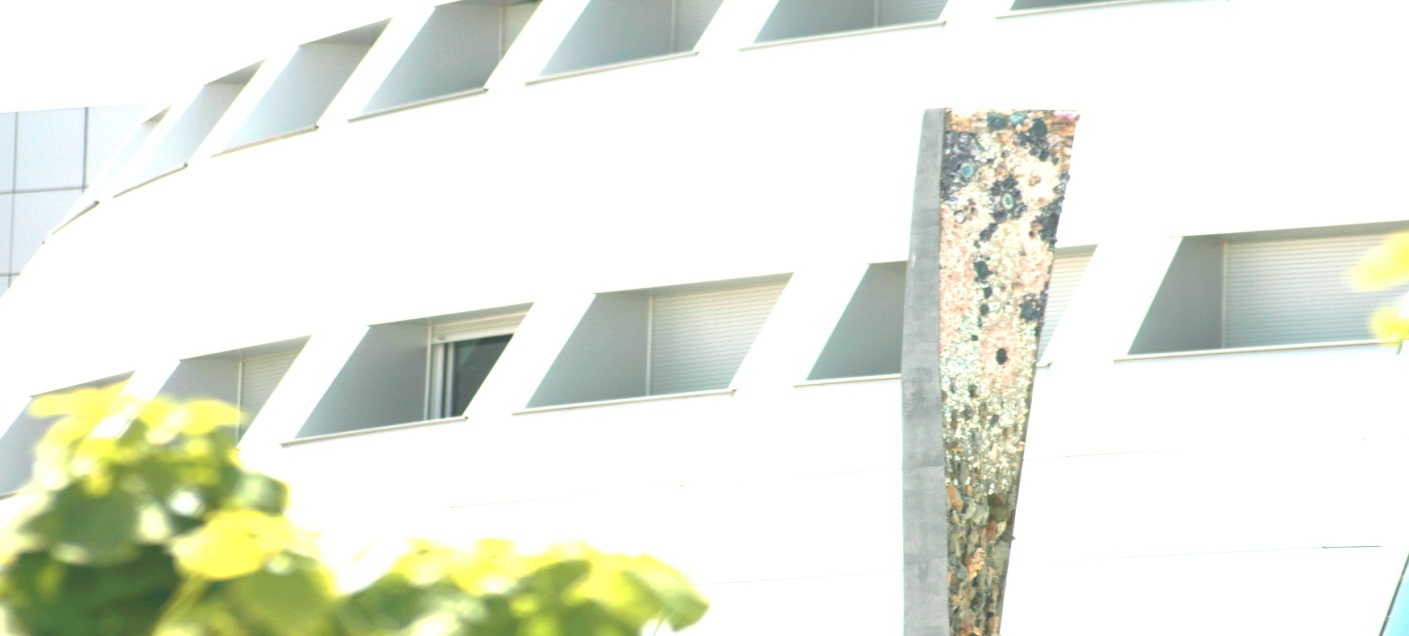 Juan  Navas  Ureña
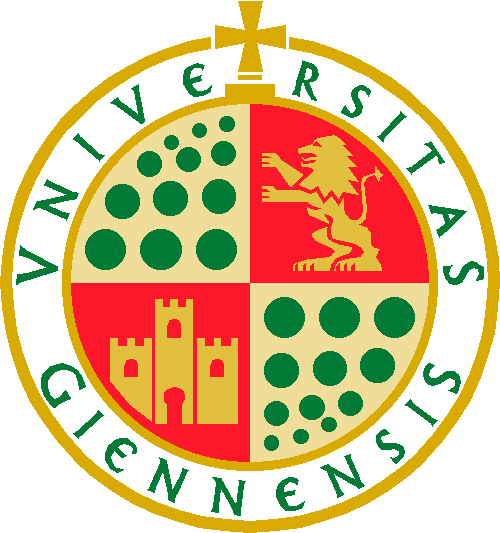 Departamento de Matemáticas
Universidad de Jaén
http:/matema.ujaen.es/jnavas
TEMA 1
Modelos matemáticos discretos en biología de campo
1.- Modelos basados en ecuaciones en diferencias
La sucesión de Fibonacci.
Ecuaciones en diferencias.
Sistemas dinámicos discretos
Puntos de equilibrio. 
Análisis geométrico.  Diagramas de Cobweb
Modelos nolineales. La ruta hacia el caos
La geometría fractal
2.- Modelos basados en sistemas de ecuaciones en diferencias
Modelos matriciales de Leslie y Markov.
Análisis de datos a través de las tablas de vida y los modelos matriciales. 
Desarrollo, análisis e interpretación de los modelos matriciales demográficos matriciales para biología de campo.
3.- Minería y análisis de datos con Weka.
2.1.- Modelos matriciales
EJEMPLO INTRODUCTORIO
En un parque nacional existen dos grupos principales de animales: zorros y conejos. Modelos que predigan su comportamiento pueden ayudar a prevenir futuras explosiones de una y otra población, que serían perjudiciales para el parque en si. Tras unas primeras muestras se ha considerado el siguiente modelo lineal sobre la evolución de ambas poblaciones (la unidad de tiempo es dos meses, acorde al ciclo reproductor de ambas especies)
xn+1 = 7/2 xn - 6 yn    ;      yn+1 = 1/2 xn  ; n = 0, 1, 2, ……
Para 40 conejos y 7 zorros inicialmente, ¿cuál es la predicción de la evolución de ambas poblaciones a largo plazo?
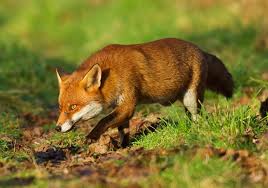 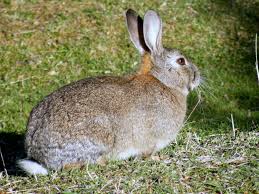 Mathematica
2.- Modelos basados en  sistemas de ecuaciones en diferencias
2.1.- Modelos matriciales
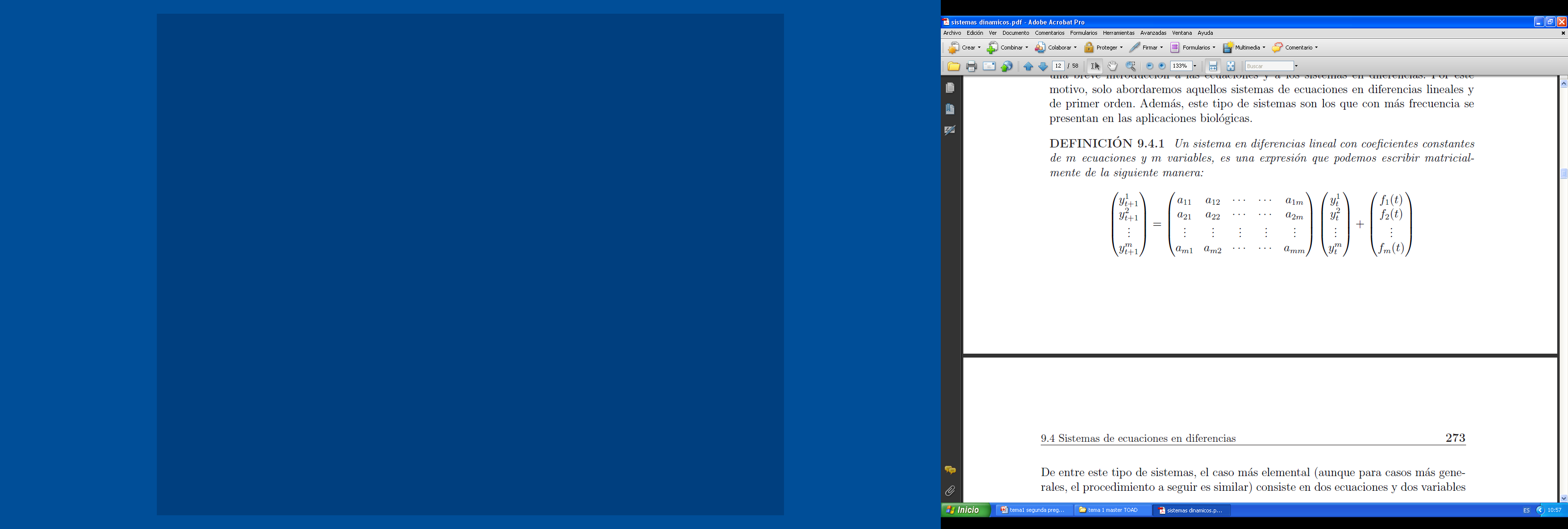 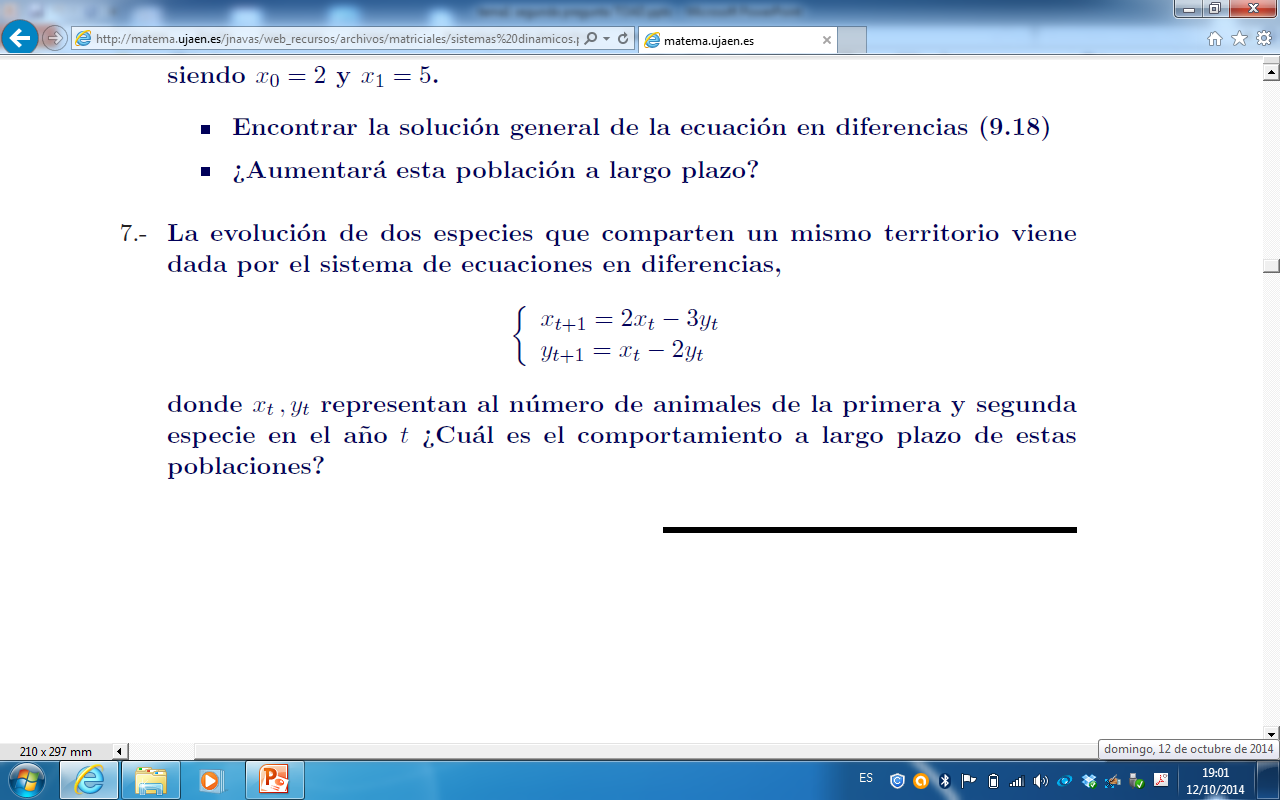 2.- Modelos basados en  sistemas de ecuaciones en diferencias
2.1.- Modelos matriciales
Los dos resultados que podemos obtener al realizar el experimento aleatorio de lanzar una moneda al aire los designaremos por E1 = salir cara y E2 = salir cruz. Si repetimos t veces este experimento la probabilidad de que en uno de ellos obtengamos E1 no depende de lo que haya salido en el experimento anterior; ambos sucesos son independientes. 

 Sin embargo, existen muchos otros fenómenos representados por variables aleatorias dependientes. 

 En 1907 Markov estudió estas situaciones en las cuales la probabilidad de que ocurra un suceso depende del suceso inmediatamente  anterior.
2.- Modelos basados en  sistemas de ecuaciones en diferencias
Cadenas de Markov.
2.1.- Modelos matriciales
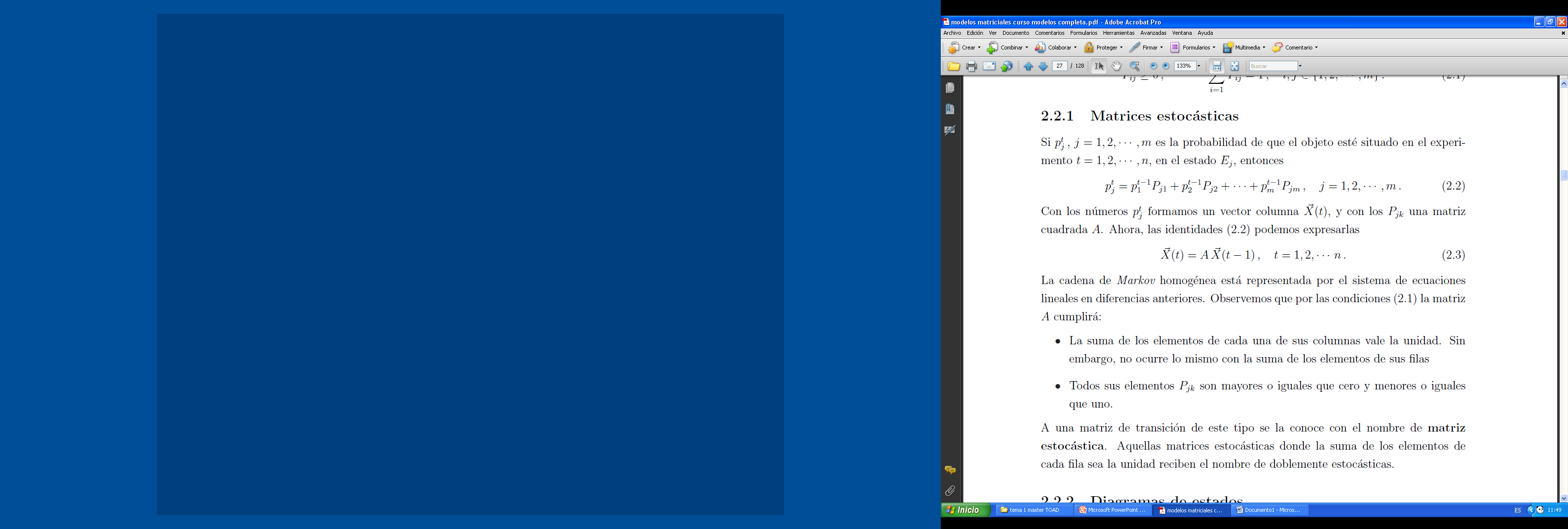 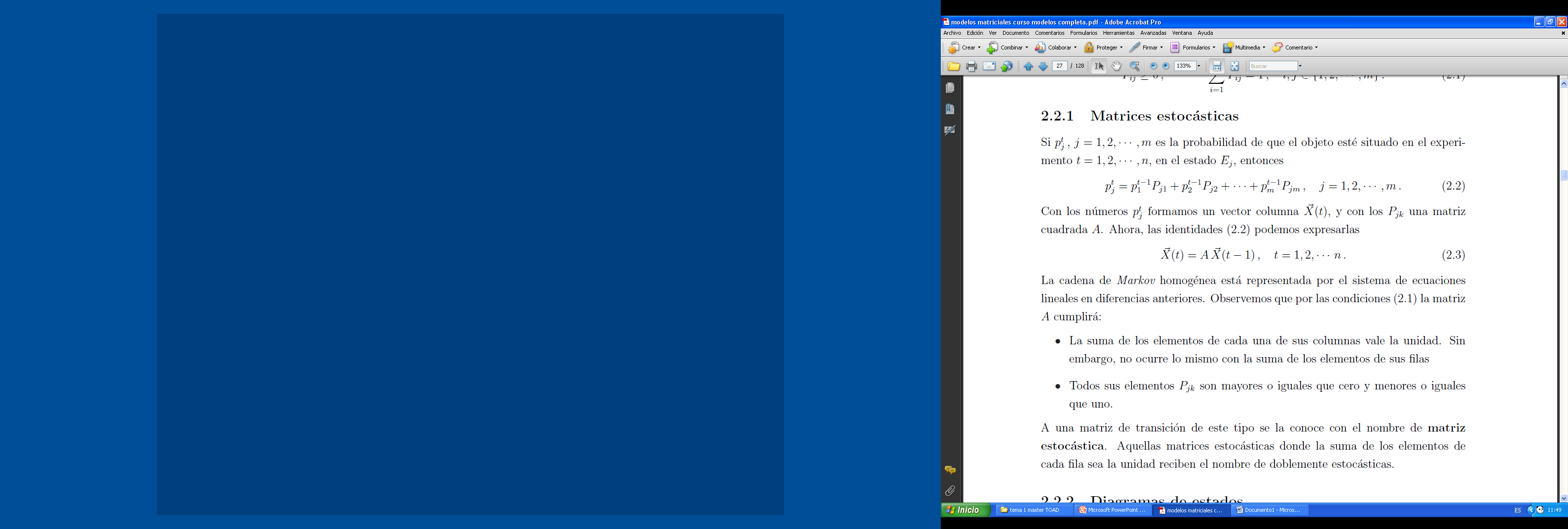 2.- Modelos basados en  sistemas de ecuaciones en diferencias
Cadenas de Markov.
2.1.- Modelos matriciales
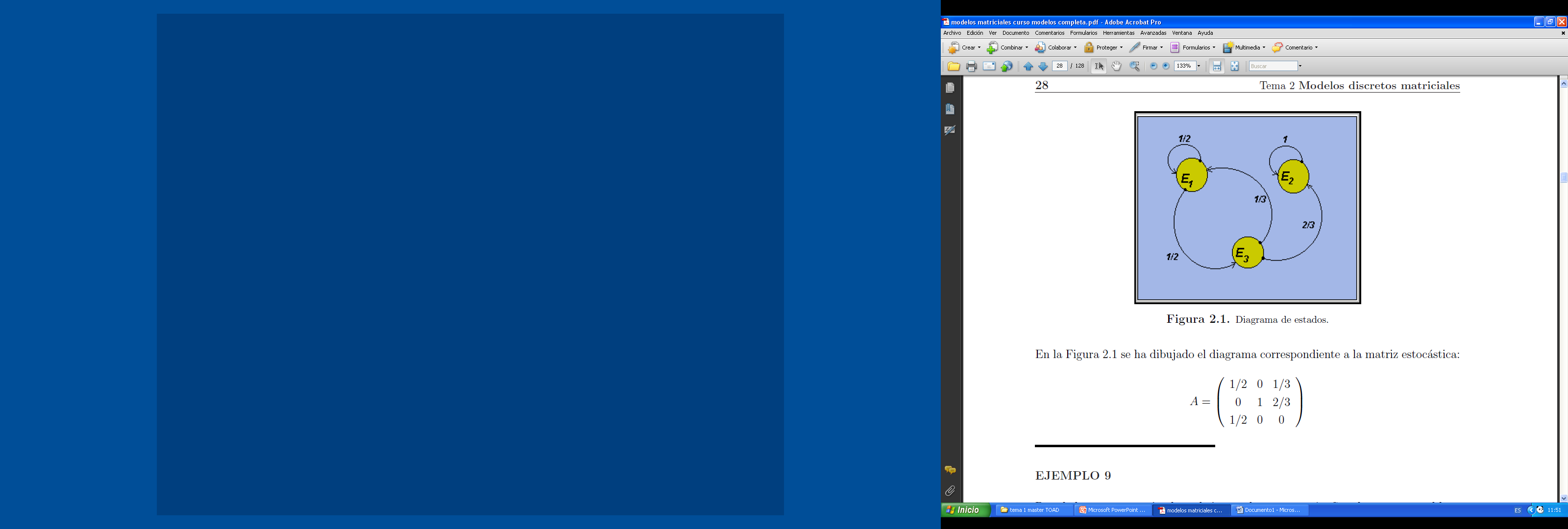 Diagrama de estados
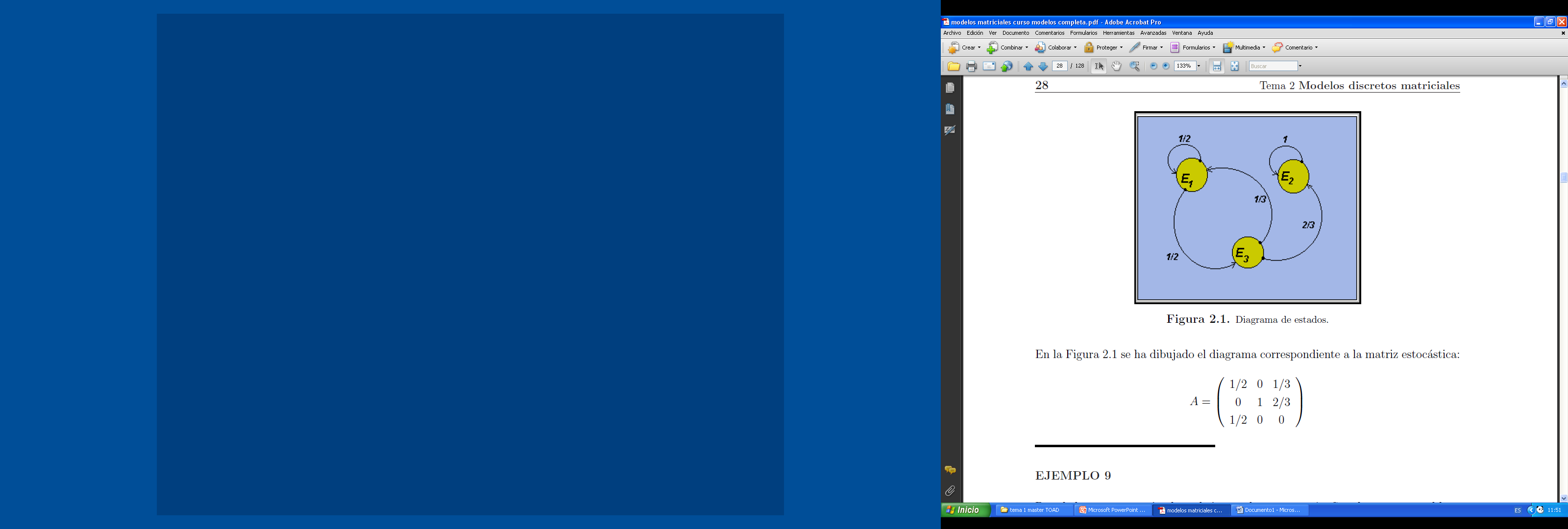 2.- Modelos basados en  sistemas de ecuaciones en diferencias
Cadenas de Markov.
2.1.- Modelos matriciales
PROPIEDADES DE LAS MATRICES ESTOCÁSTICAS
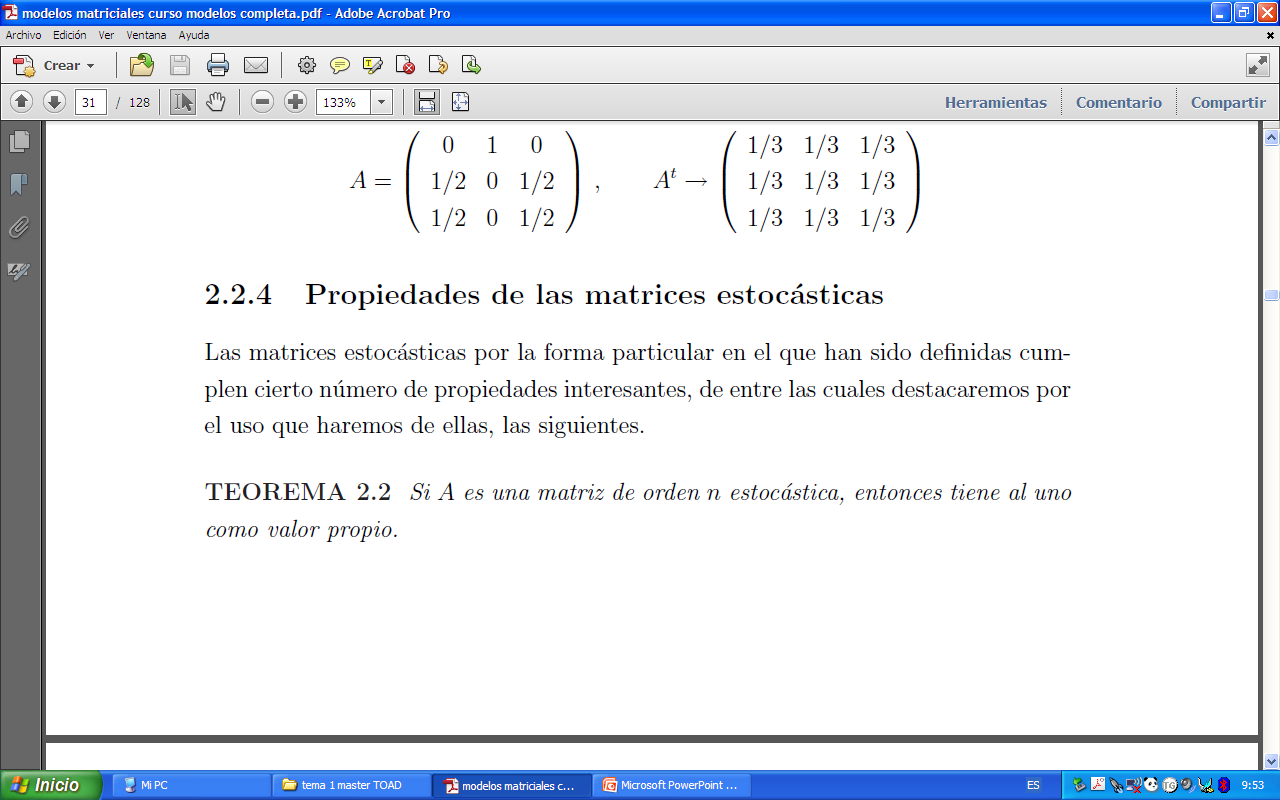 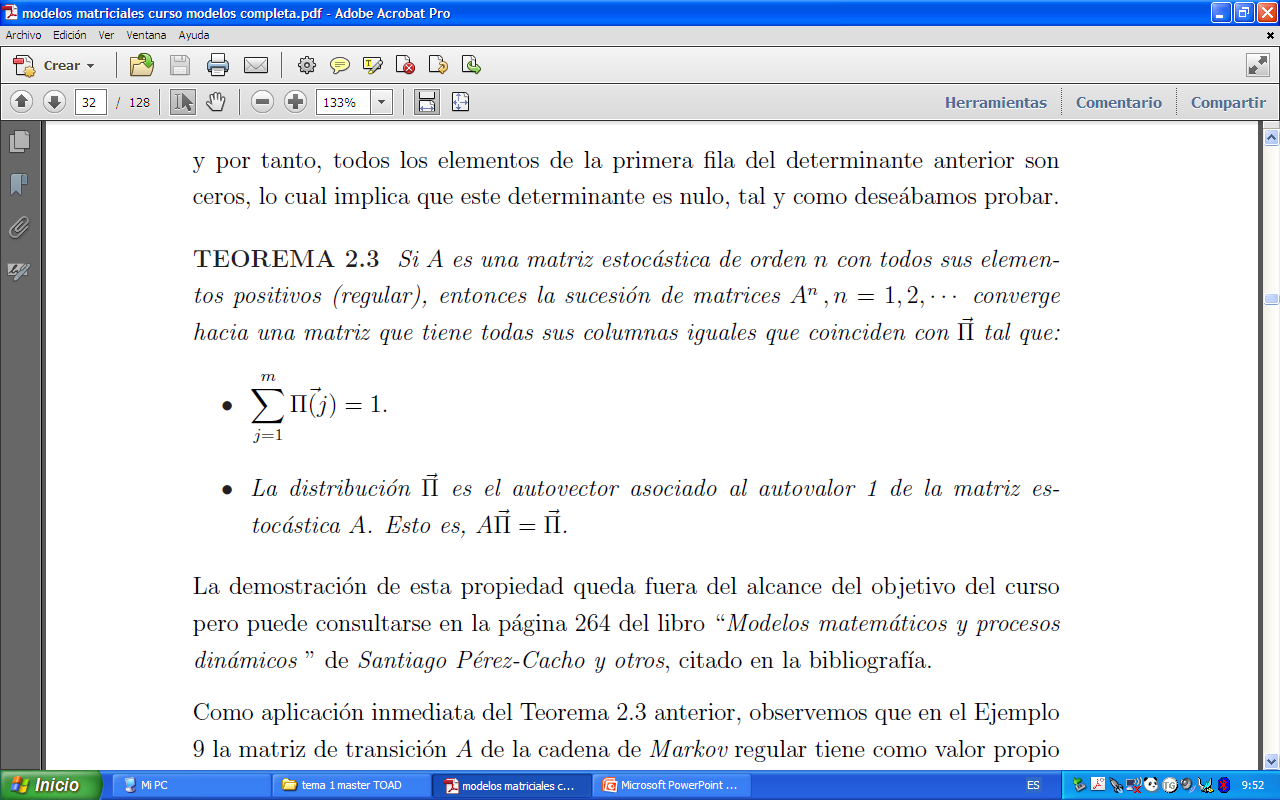 2.- Modelos basados en  sistemas de ecuaciones en diferencias
Cadenas de Markov.
2.1.- Modelos matriciales
1
1/2
1/2
E1
E2
E3
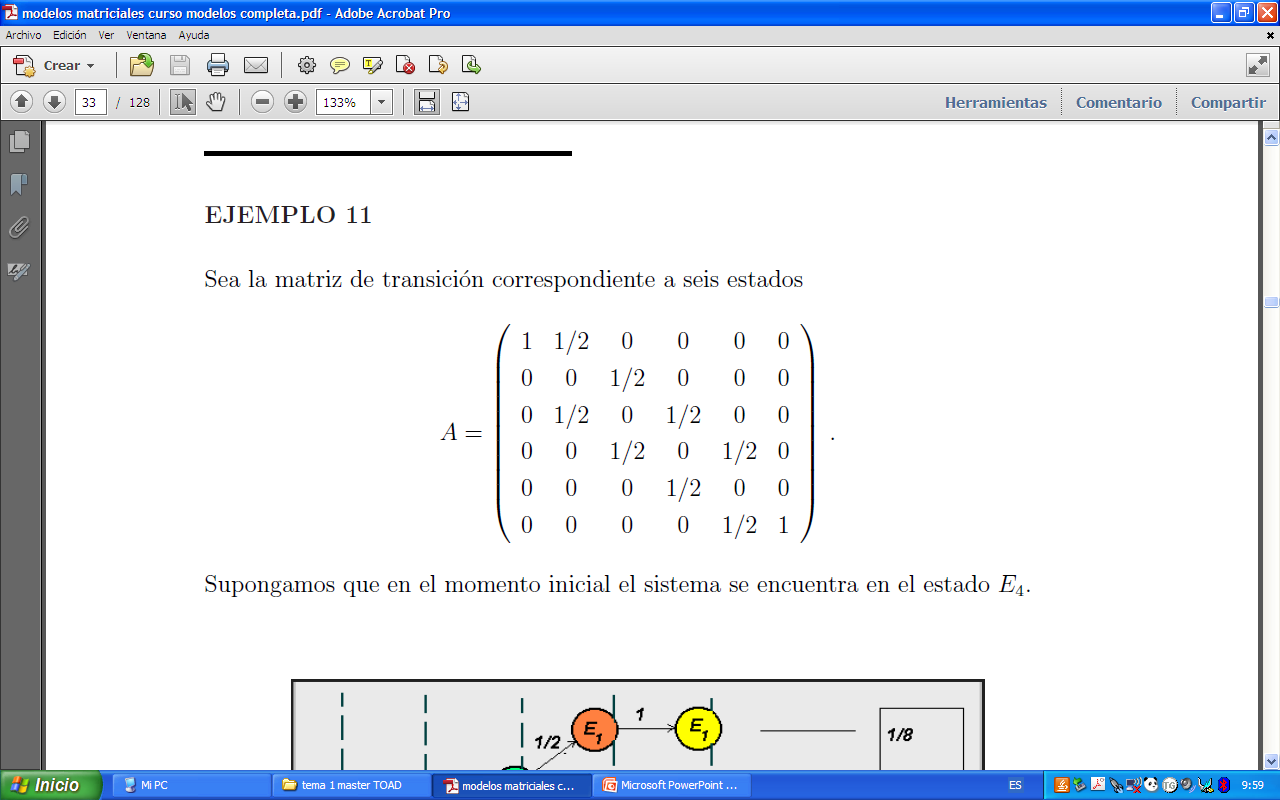 1/2
1/2
1/2
1/2
E4
E5
E6
1/2
1
1/2
Supongamos que en el momento inicial el sistema se encuentra en el estado E4 ¿Cuál será su comportamiento a largo plazo?
2.- Modelos basados en  sistemas de ecuaciones en diferencias
Cadenas de Markov.
2.1.- Modelos matriciales
1
1/2
1/2
E1
E2
E3
1/2
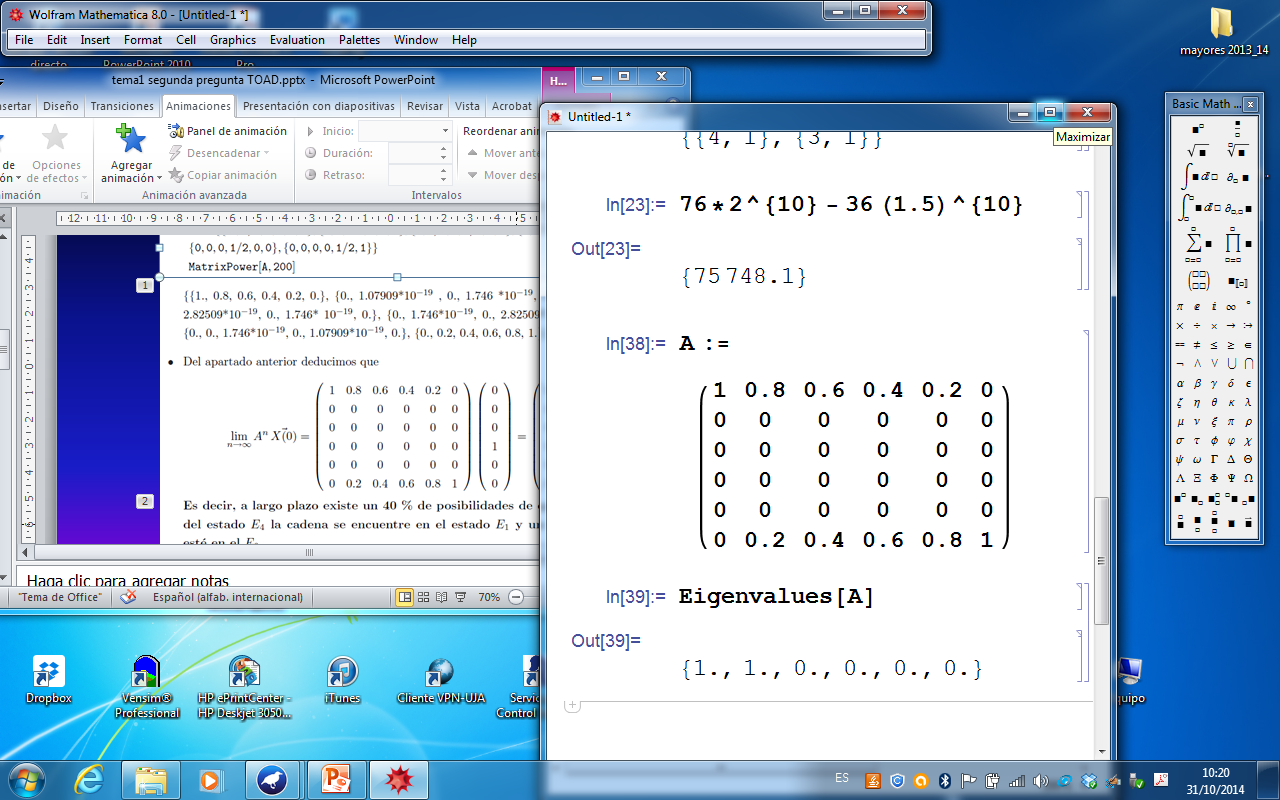 1/2
1/2
1/2
E4
E5
E6
1/2
1
1/2
Supongamos que en el momento inicial el sistema se encuentra en el estado E4 ¿Cuál será su comportamiento a largo plazo?
2.- Modelos basados en  sistemas de ecuaciones en diferencias
Cadenas de Markov.
2.1.- Modelos matriciales
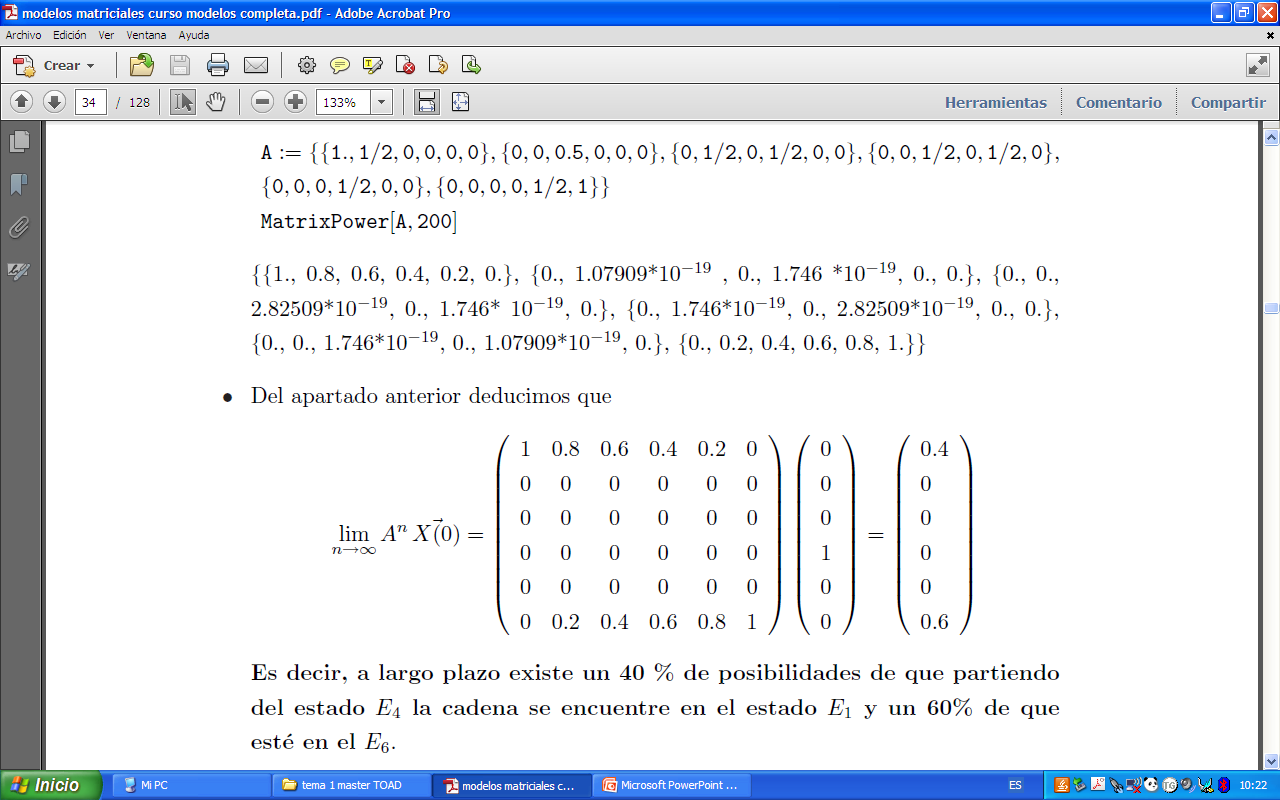 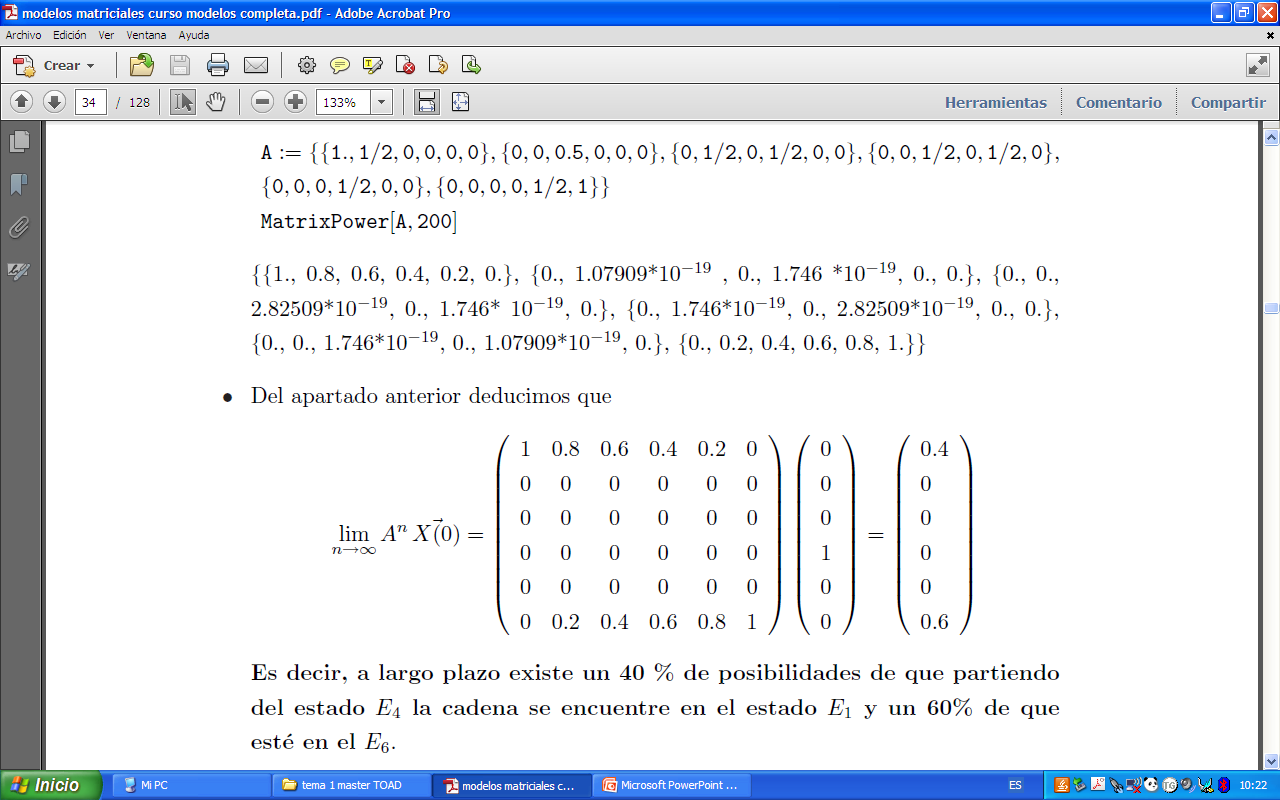 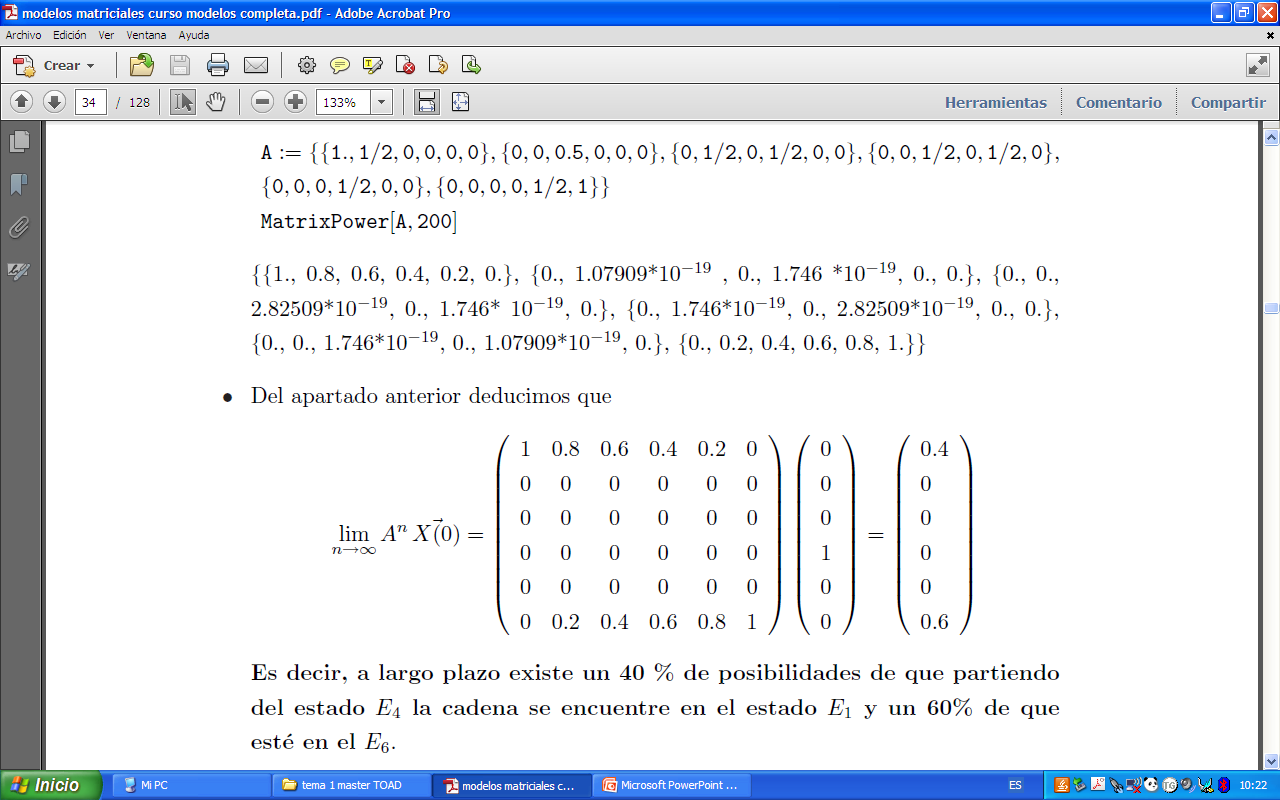 2.- Modelos basados en  sistemas de ecuaciones en diferencias
Cadenas de Markov.
2.1.- Modelos matriciales
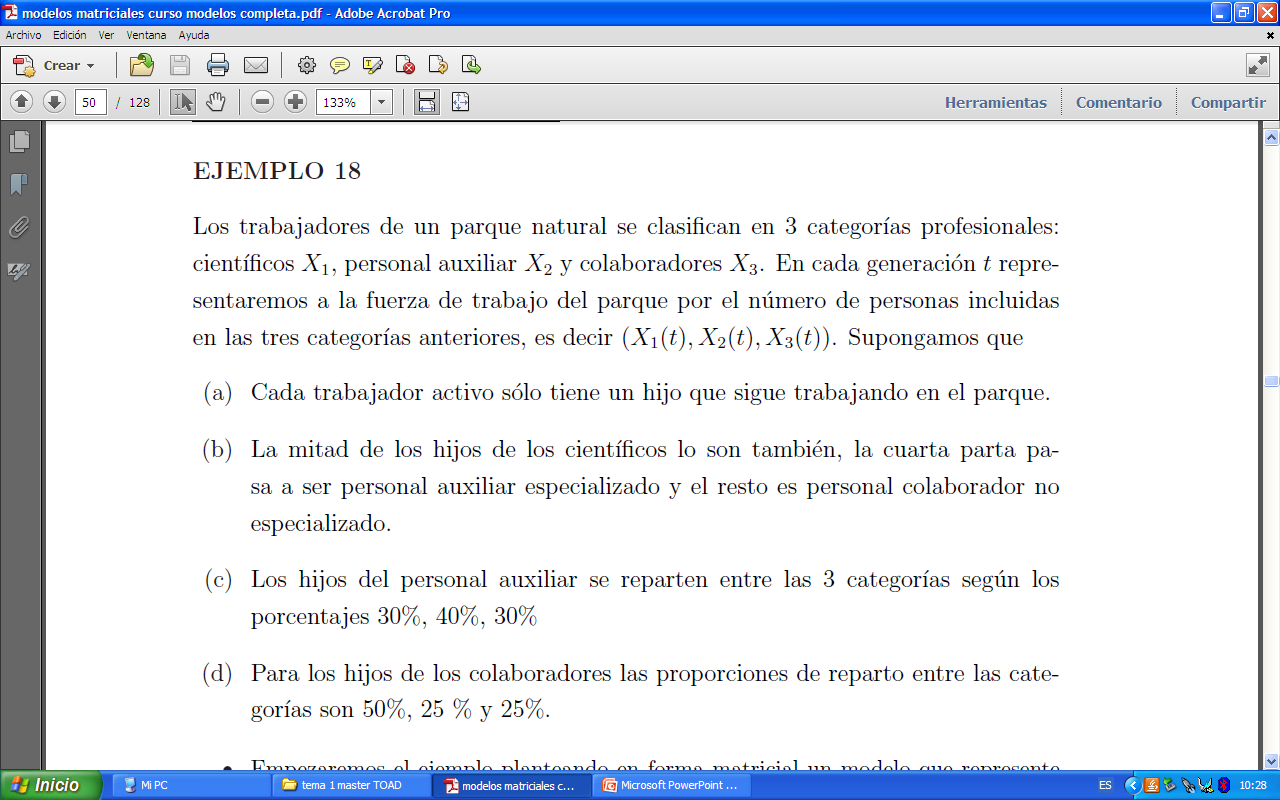 2.- Modelos basados en  sistemas de ecuaciones en diferencias
Cadenas de Markov.
2.1.- Modelos matriciales
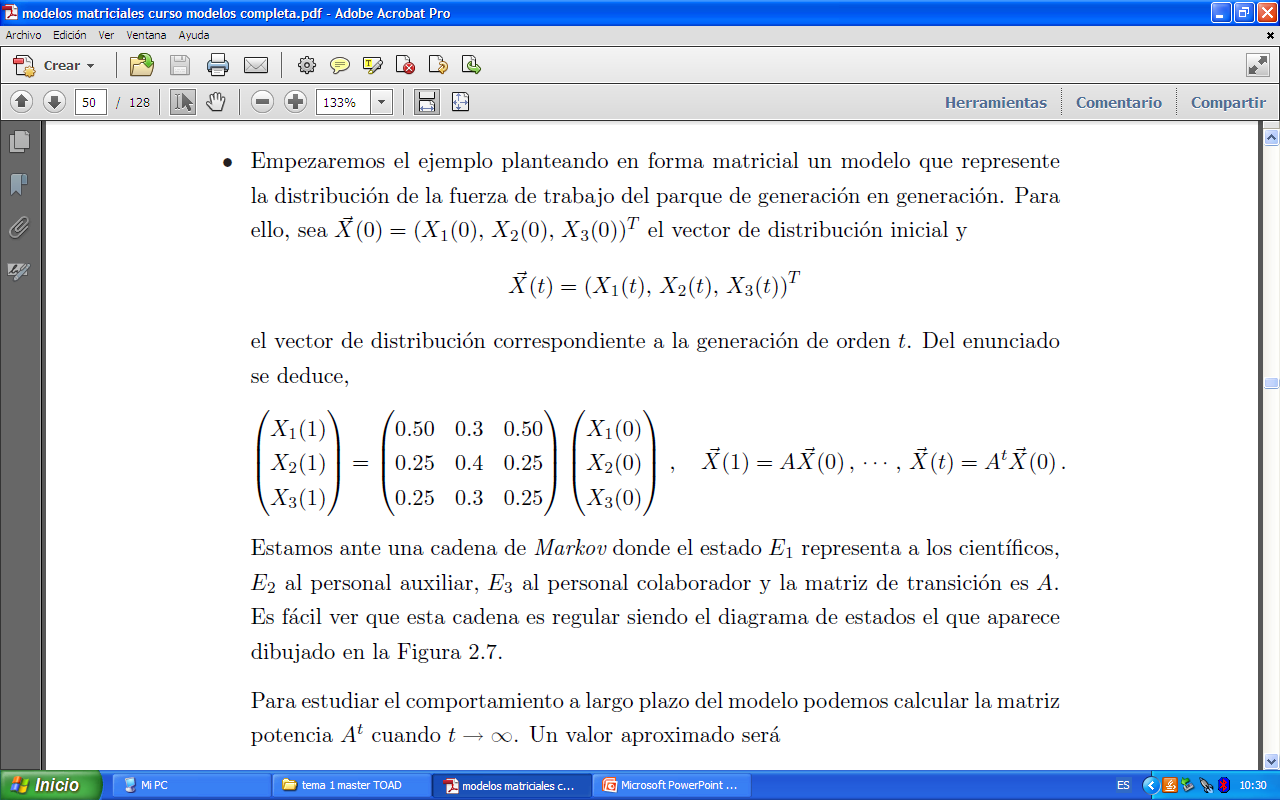 Estamos ante una cadena de Markov donde el estado E1 representa a los científicos, E2 al personal auxiliar, E3 al personal colaborador y la matriz de transición es A.  Es fácil ver que esta cadena es regular.
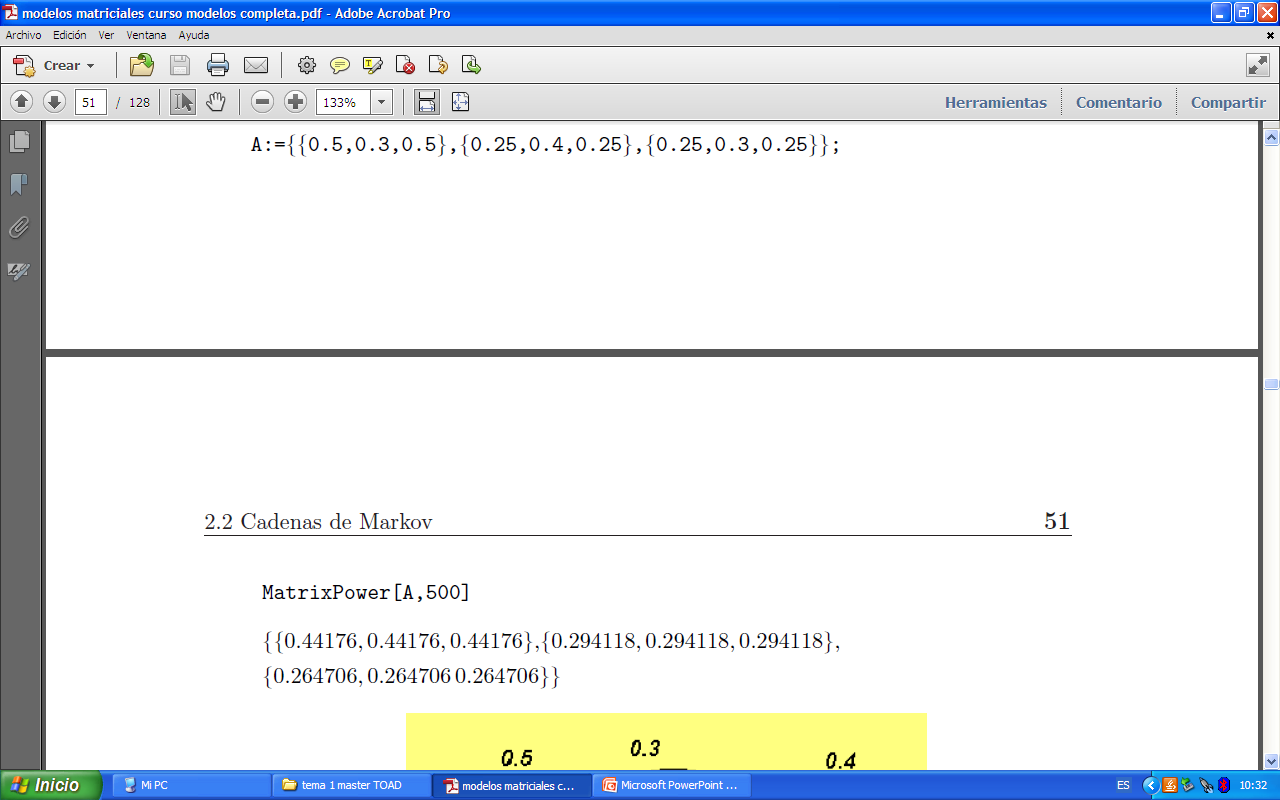 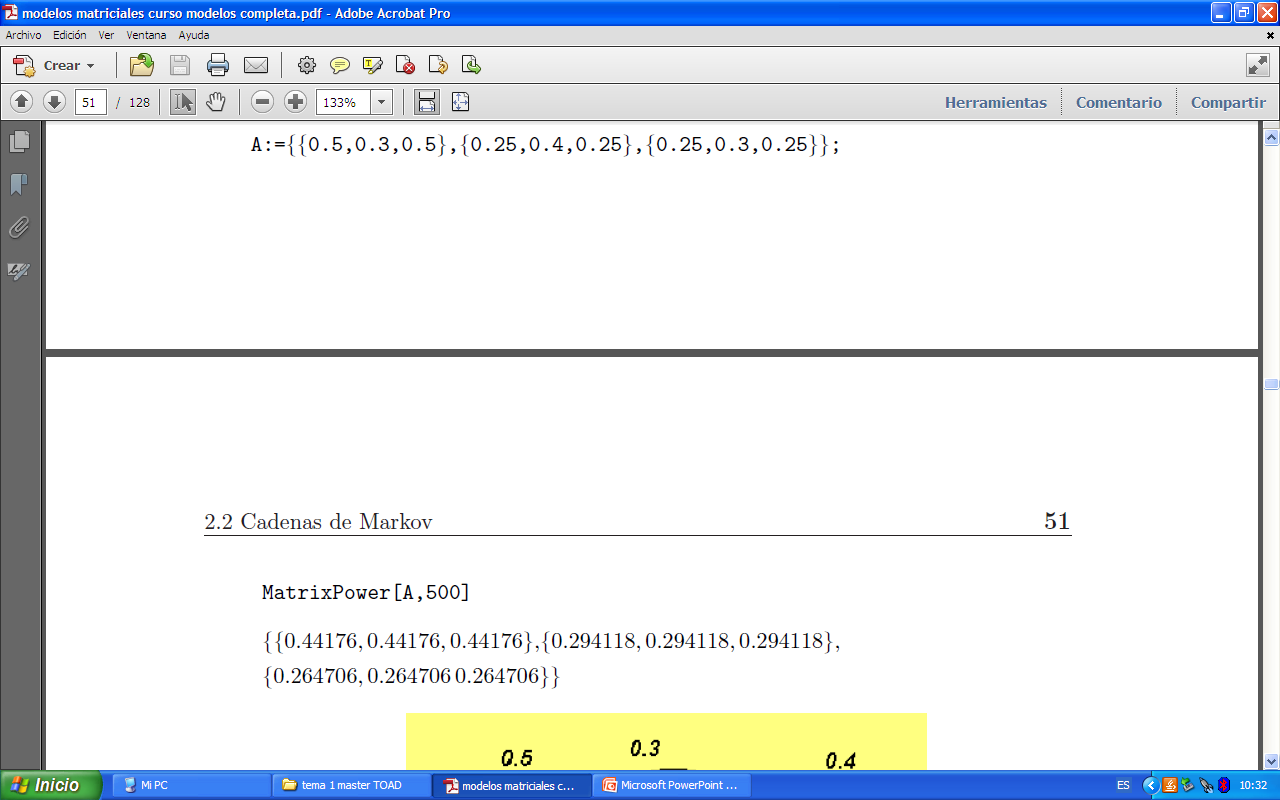 2.- Modelos basados en  sistemas de ecuaciones en diferencias
Cadenas de Markov.
2.1.- Modelos matriciales
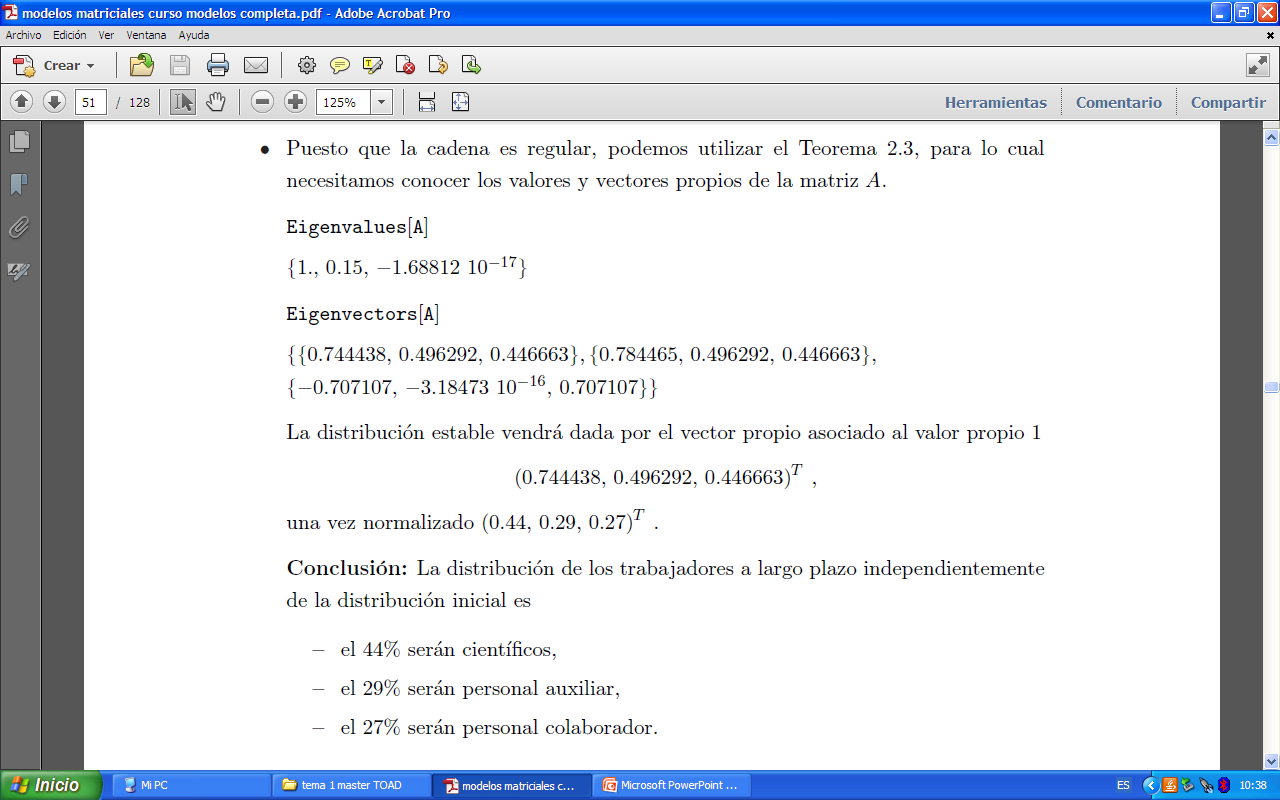 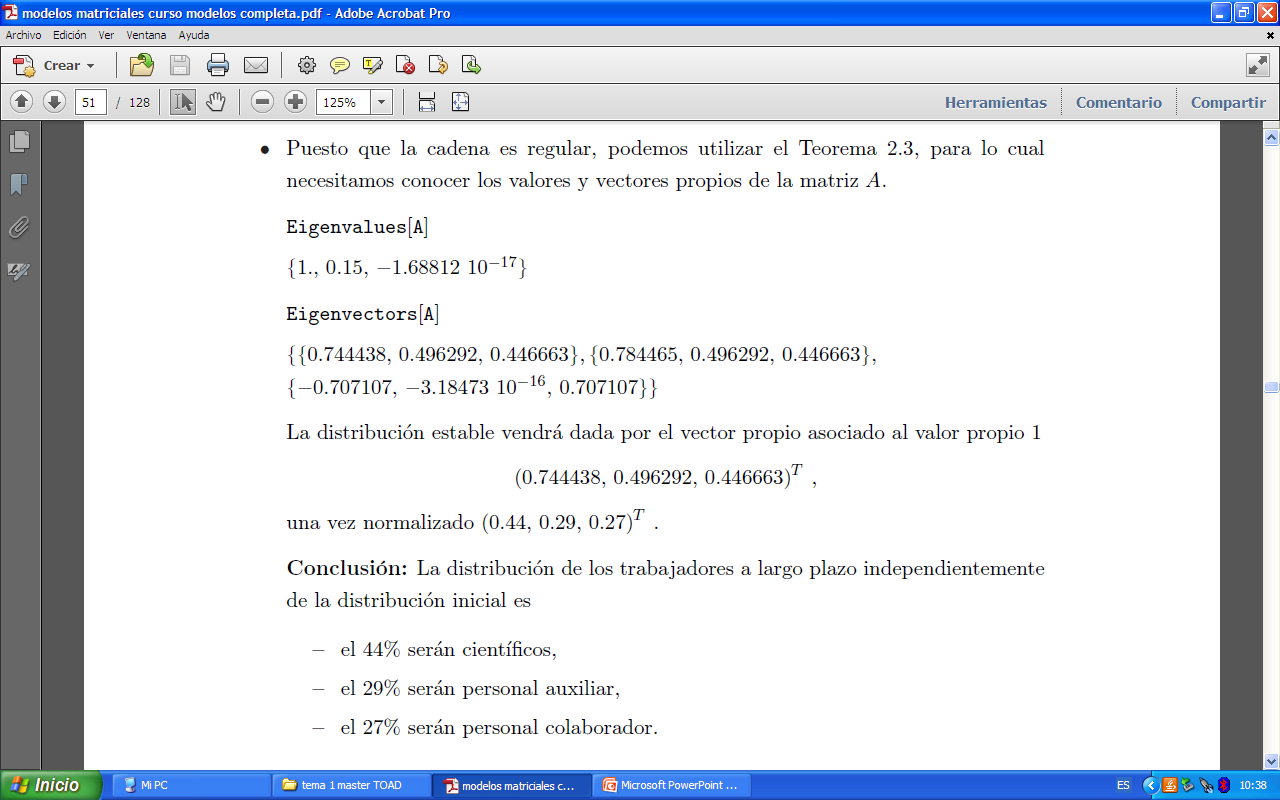 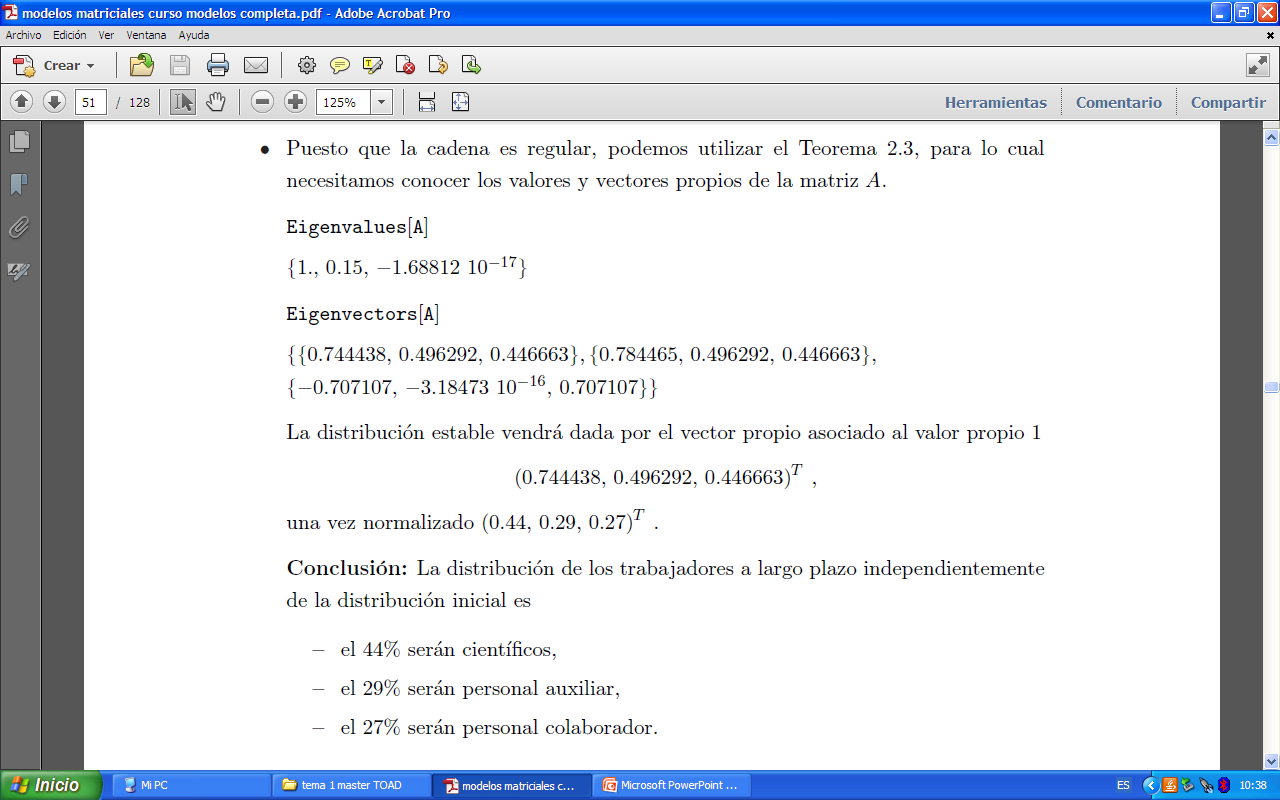 2.- Modelos basados en  sistemas de ecuaciones en diferencias
Cadenas de Markov.
2.1.- Modelos matriciales
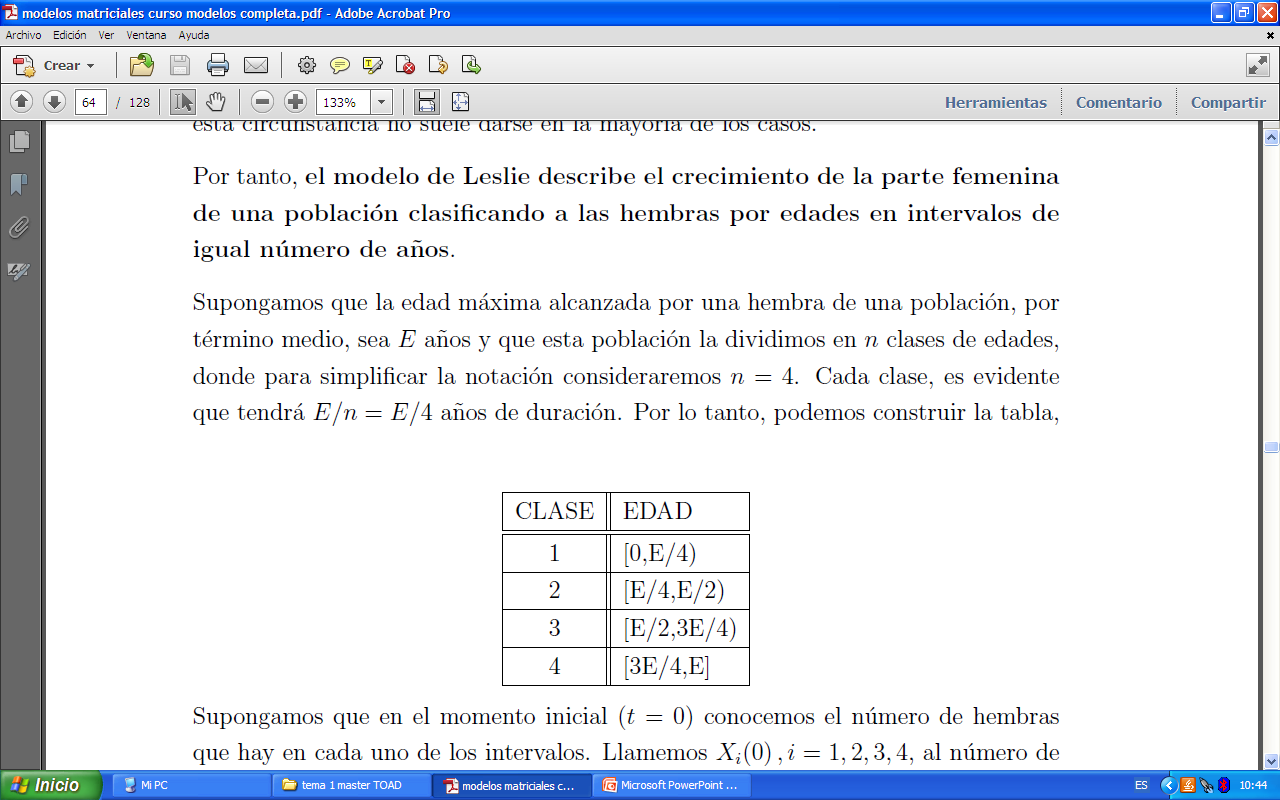 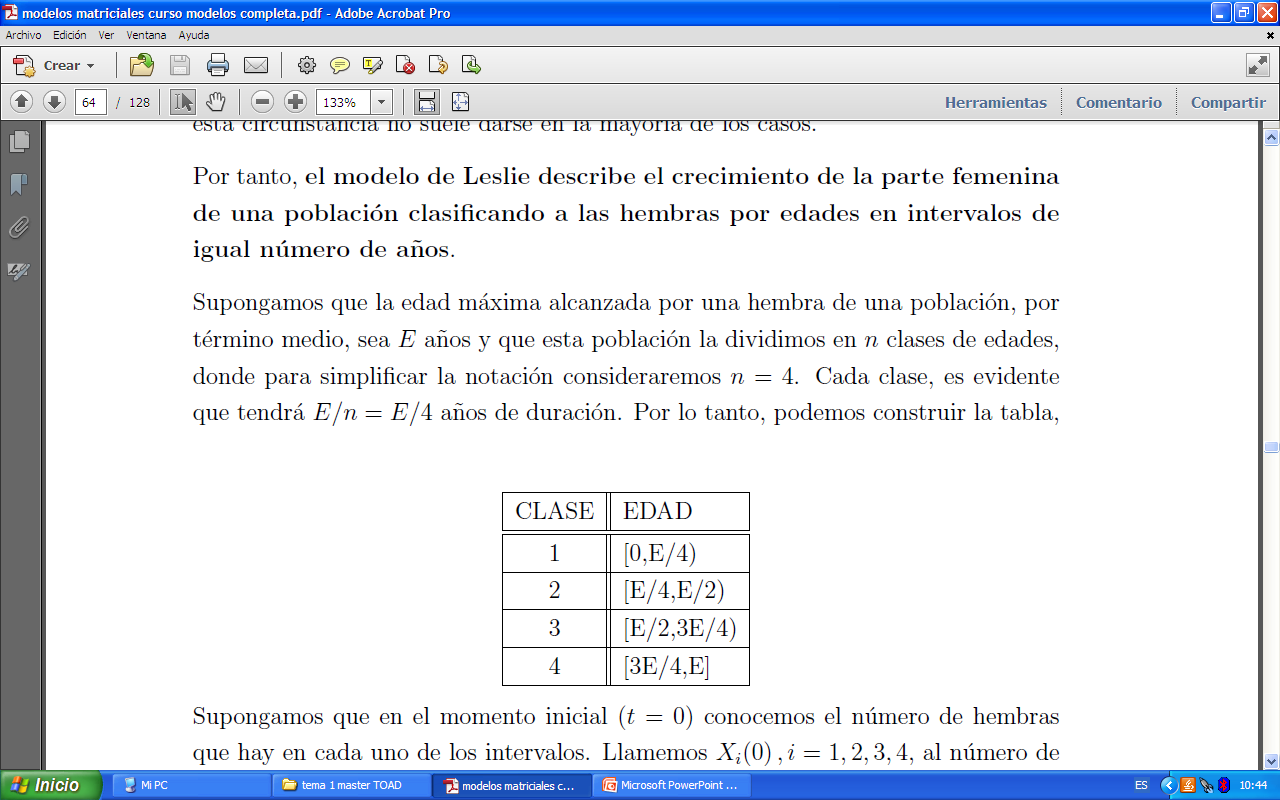 2.- Modelos basados en  sistemas de ecuaciones en diferencias
Modelo de Leslie.
2.1.- Modelos matriciales
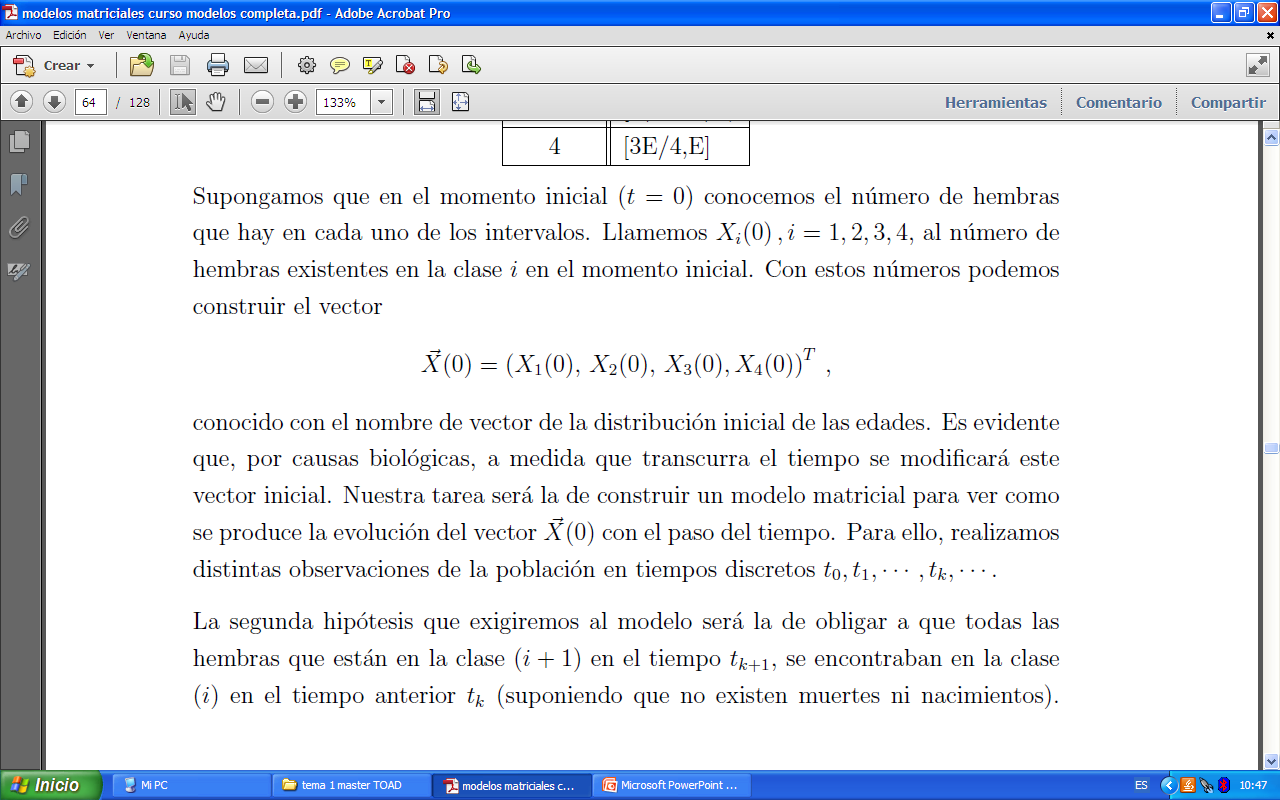 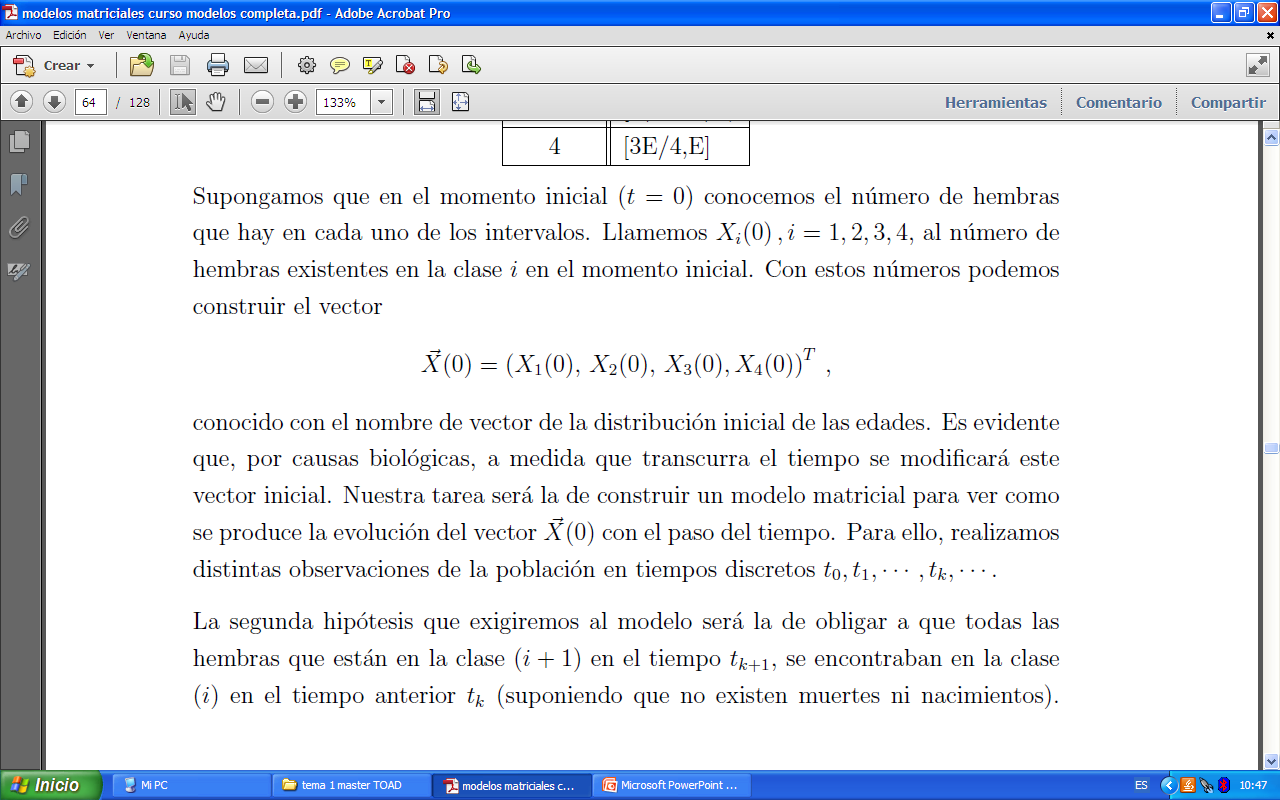 2.- Modelos basados en  sistemas de ecuaciones en diferencias
Modelo de Leslie.
2.1.- Modelos matriciales
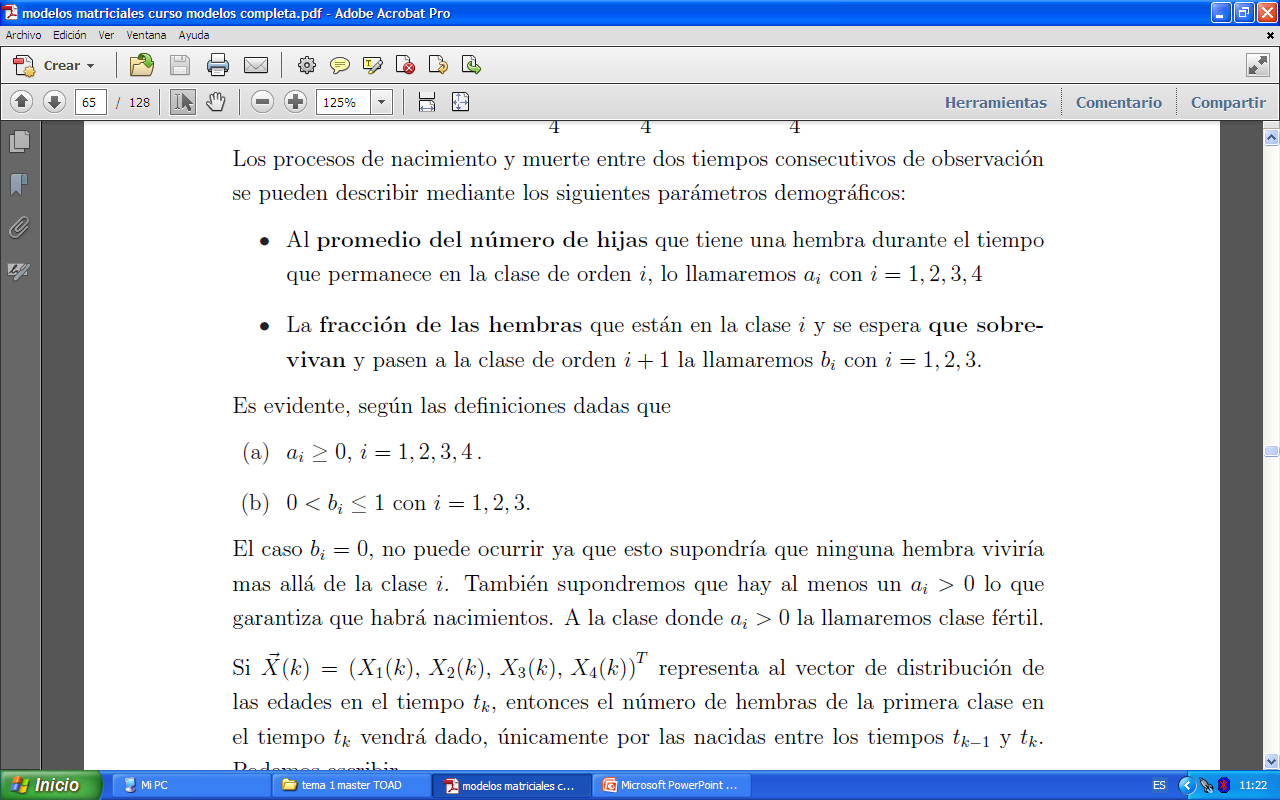 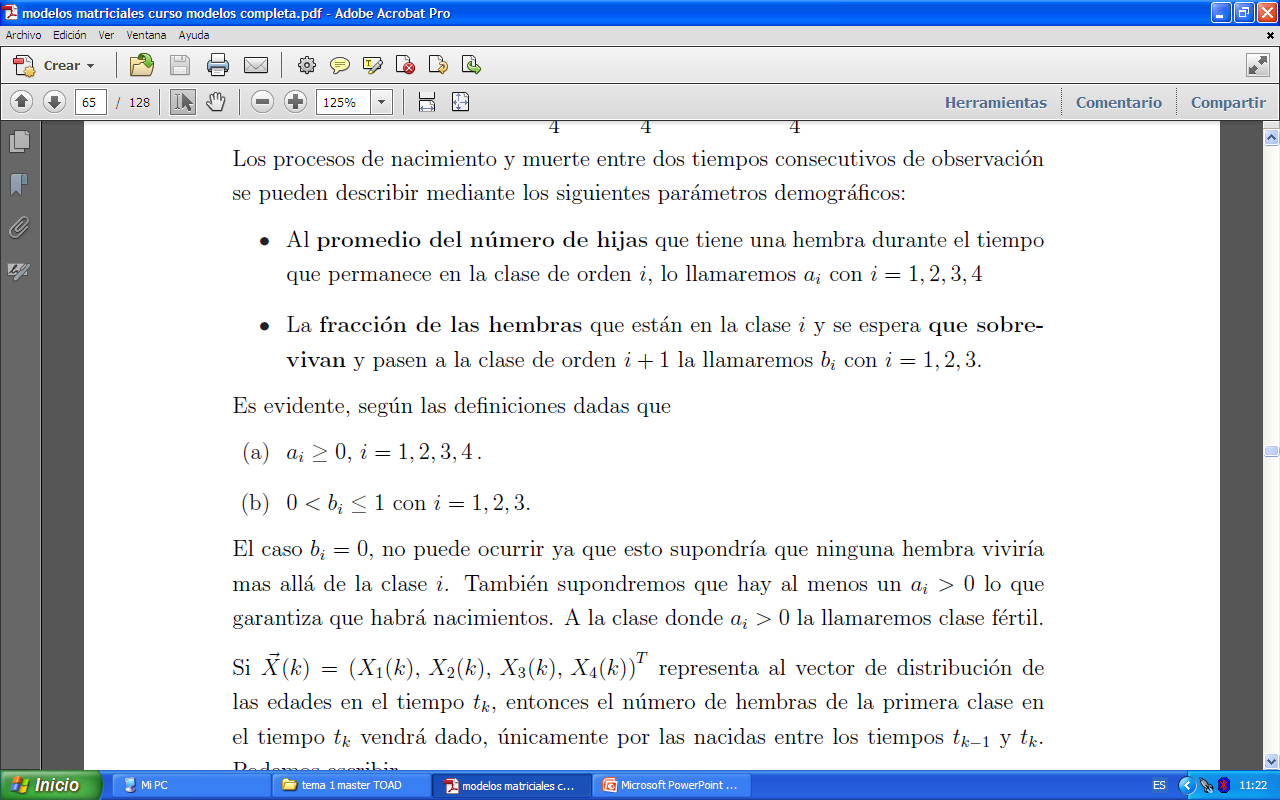 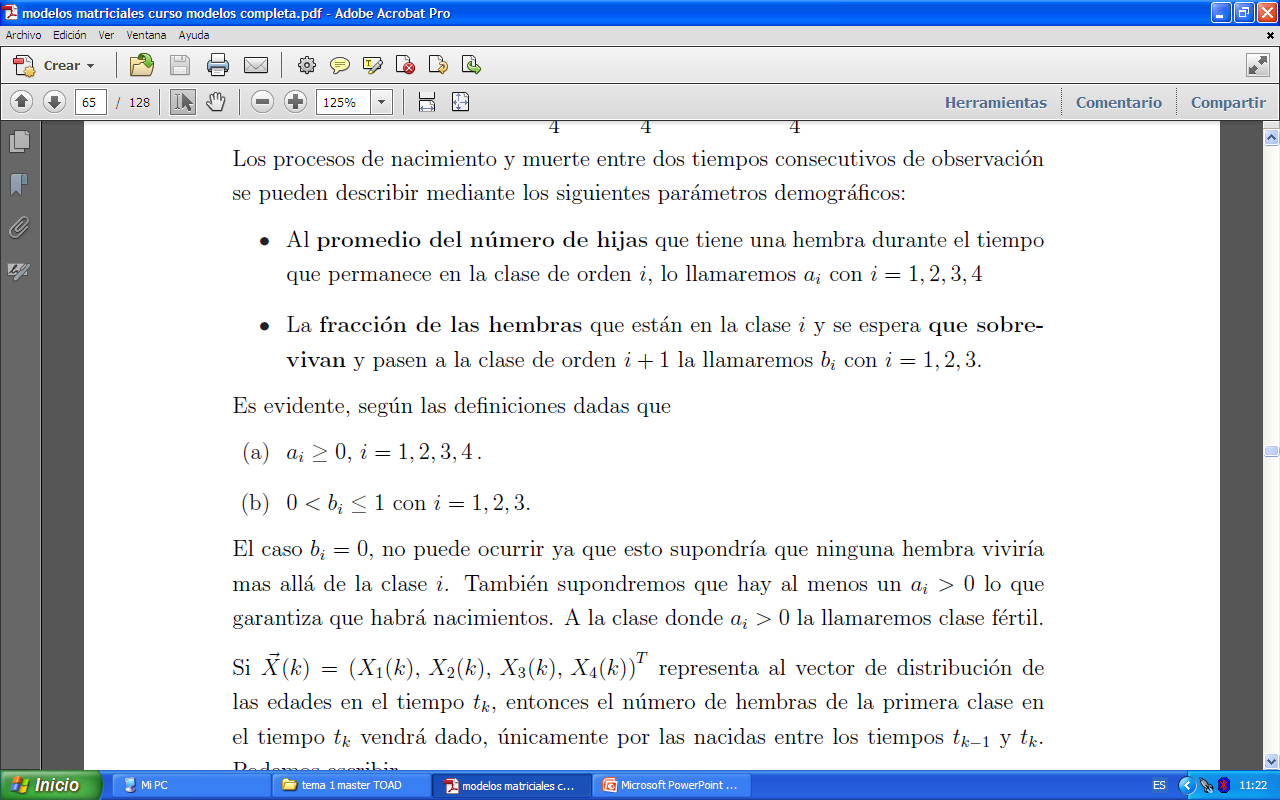 2.- Modelos basados en  sistemas de ecuaciones en diferencias
Modelo de Leslie.
2.1.- Modelos matriciales
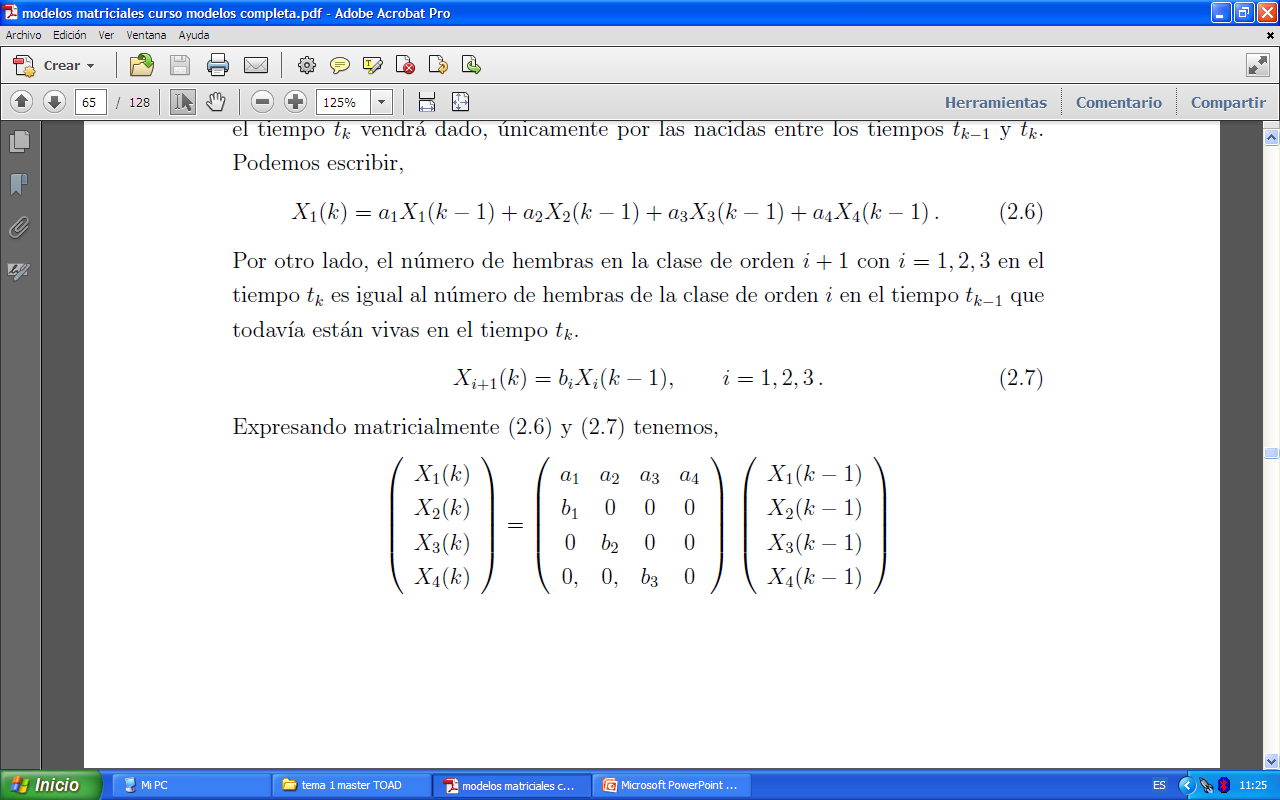 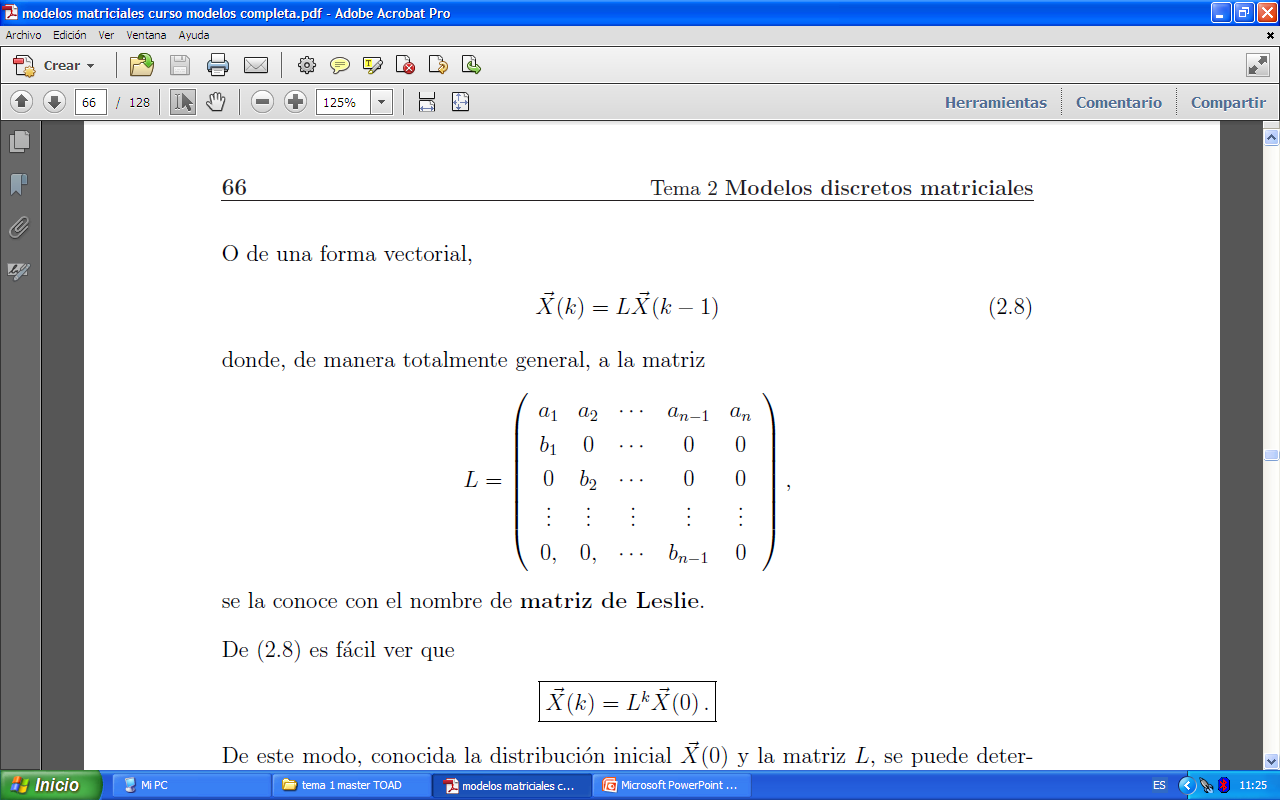 2.- Modelos basados en  sistemas de ecuaciones en diferencias
Modelo de Leslie.
2.1.- Modelos matriciales
COMPORTAMIENTO A LARGO PLAZO
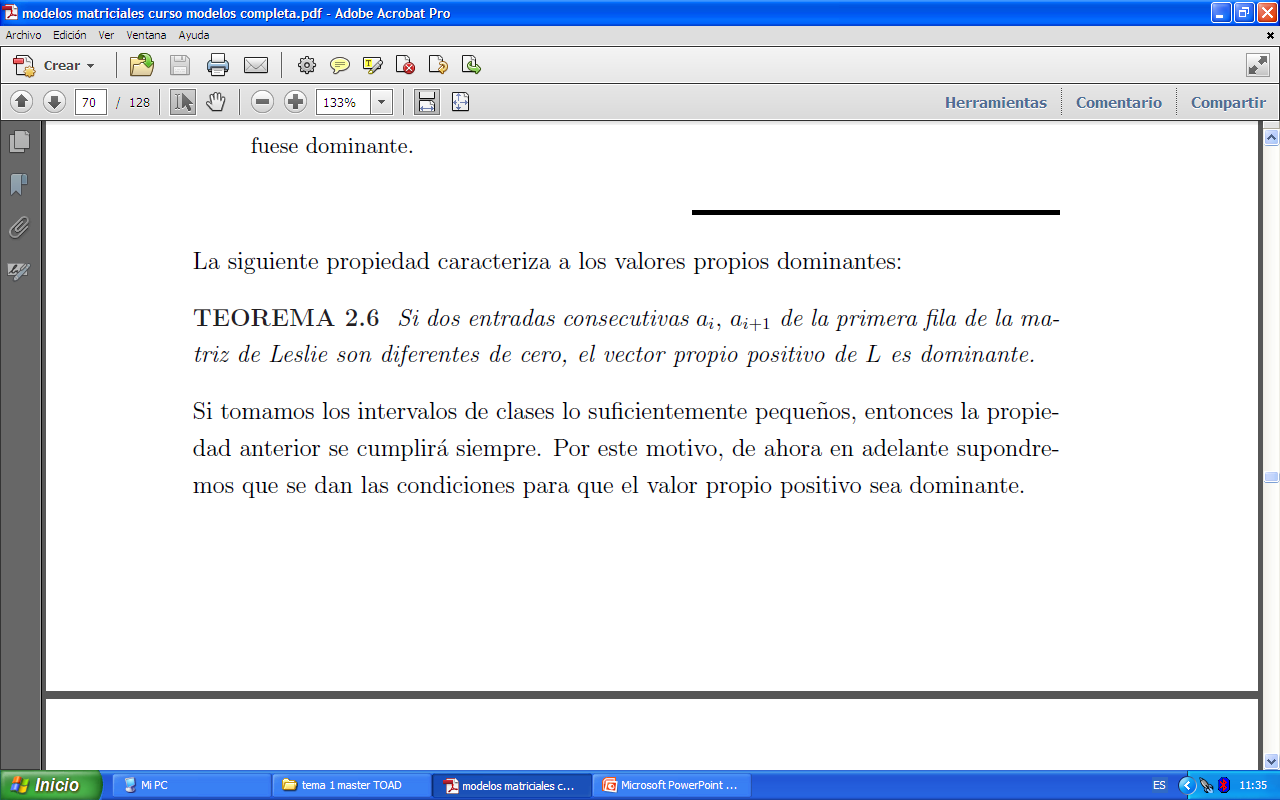 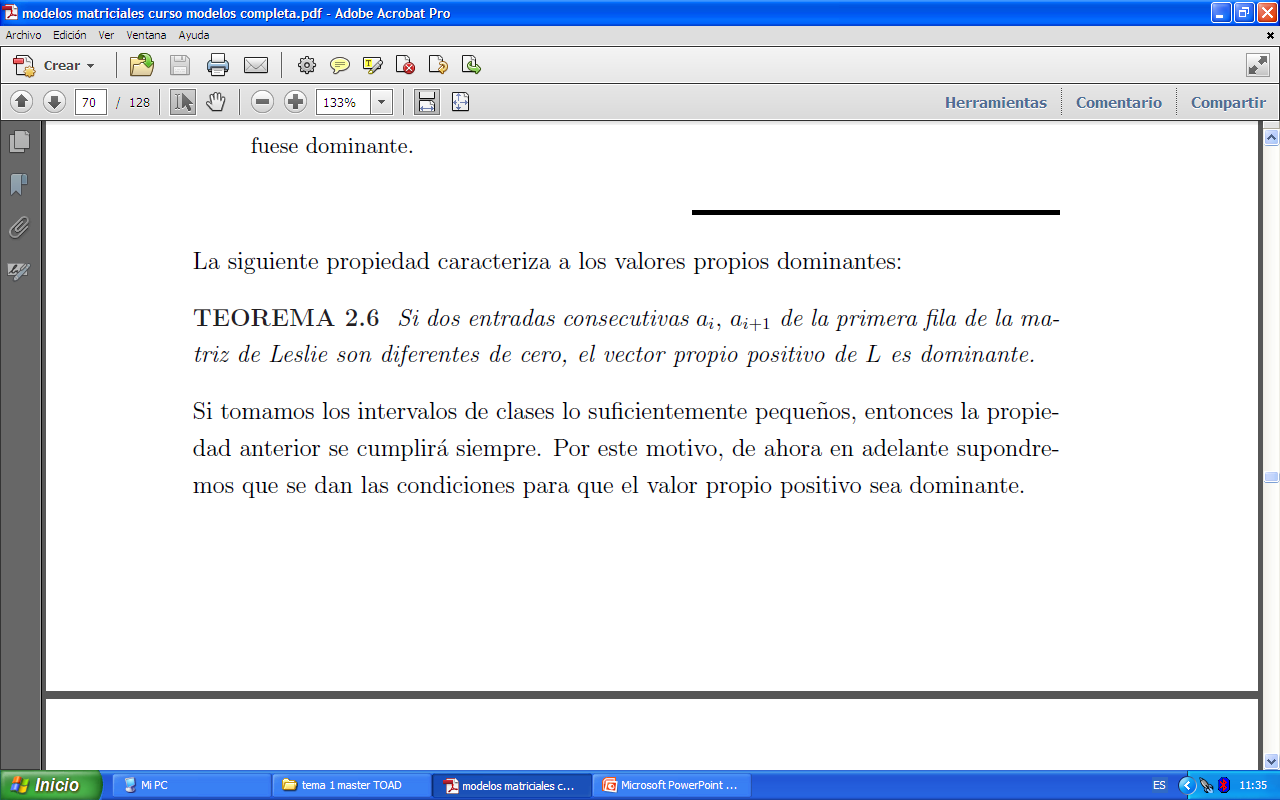 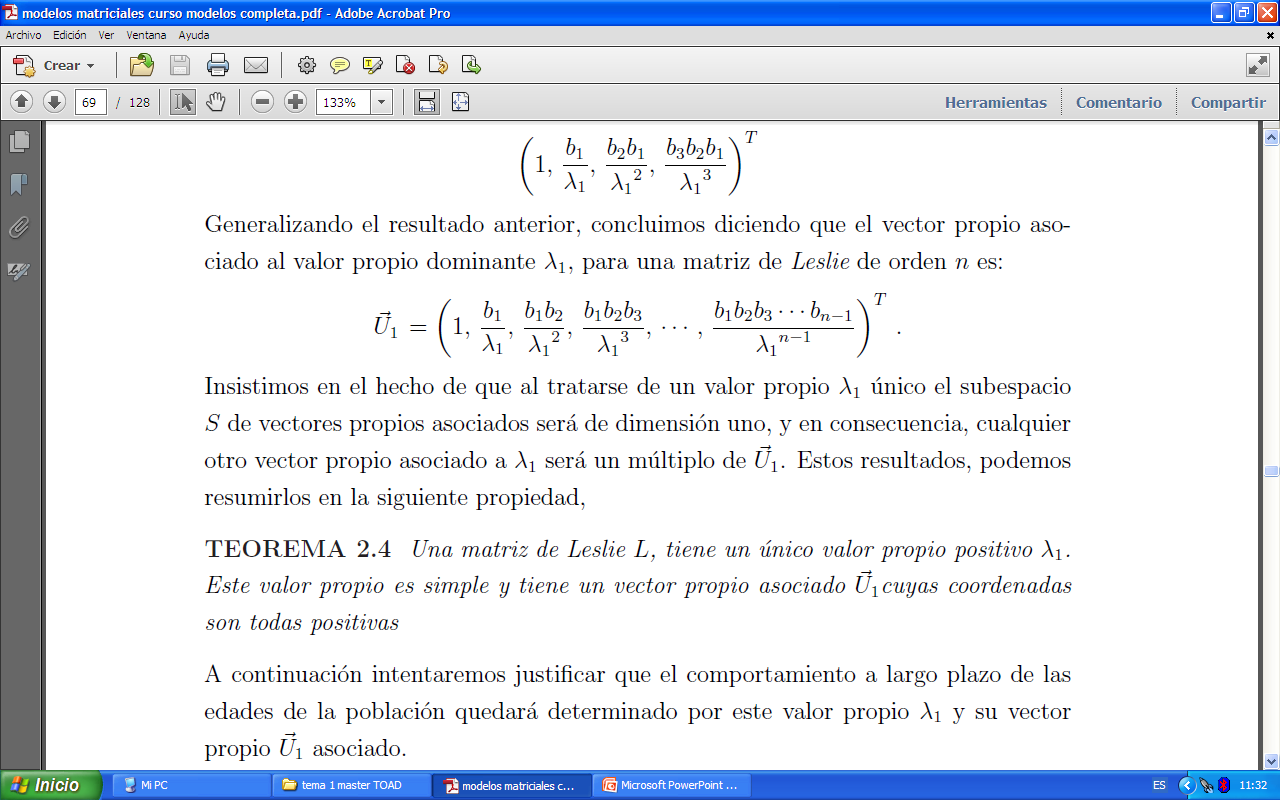 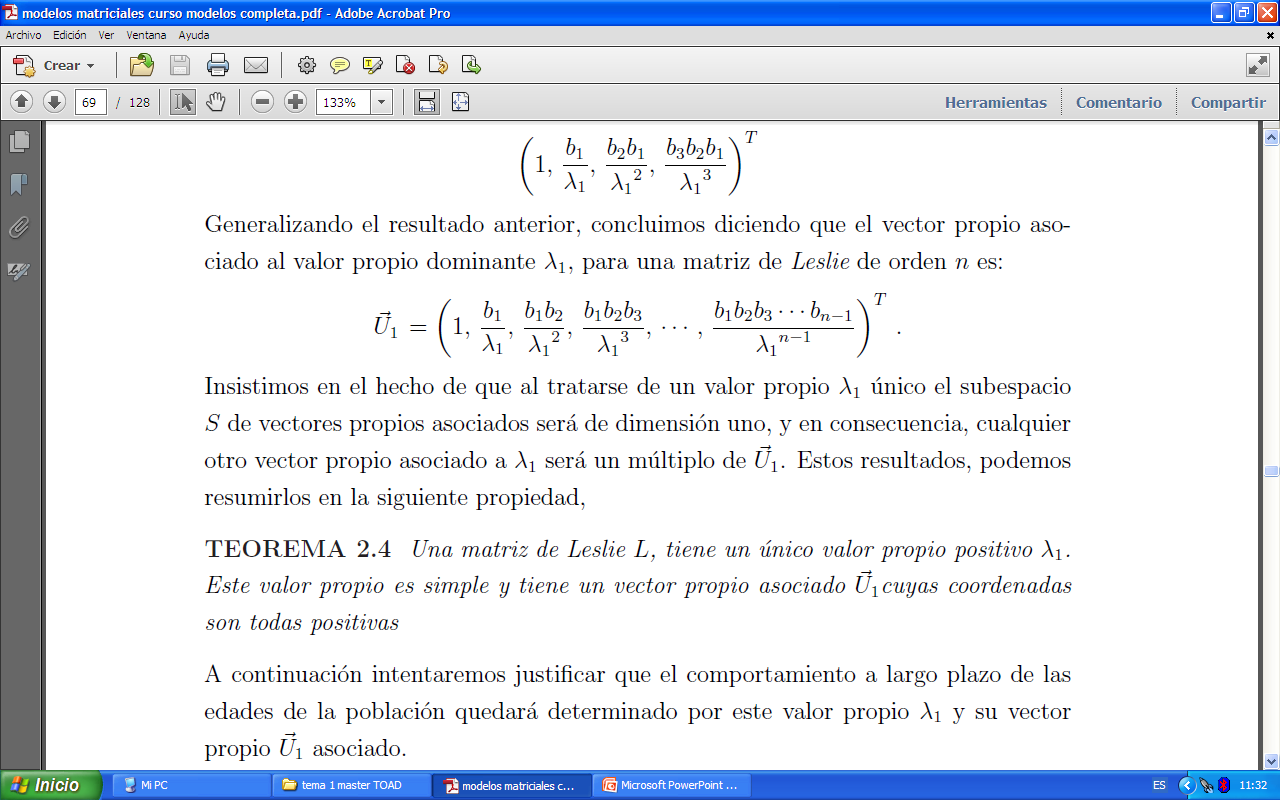 2.- Modelos basados en  sistemas de ecuaciones en diferencias
Modelo de Leslie.
2.1.- Modelos matriciales
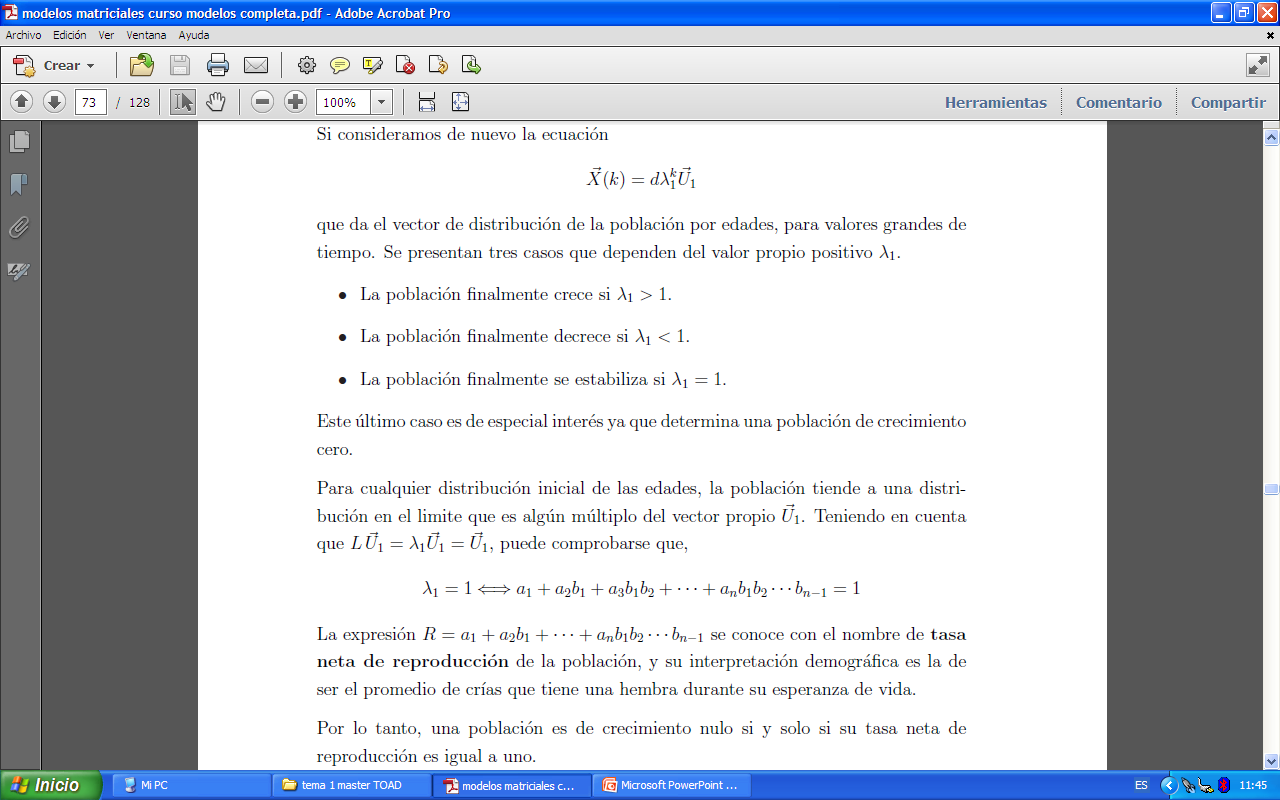 2.- Modelos basados en  sistemas de ecuaciones en diferencias
Modelo de Leslie.
2.1.- Modelos matriciales
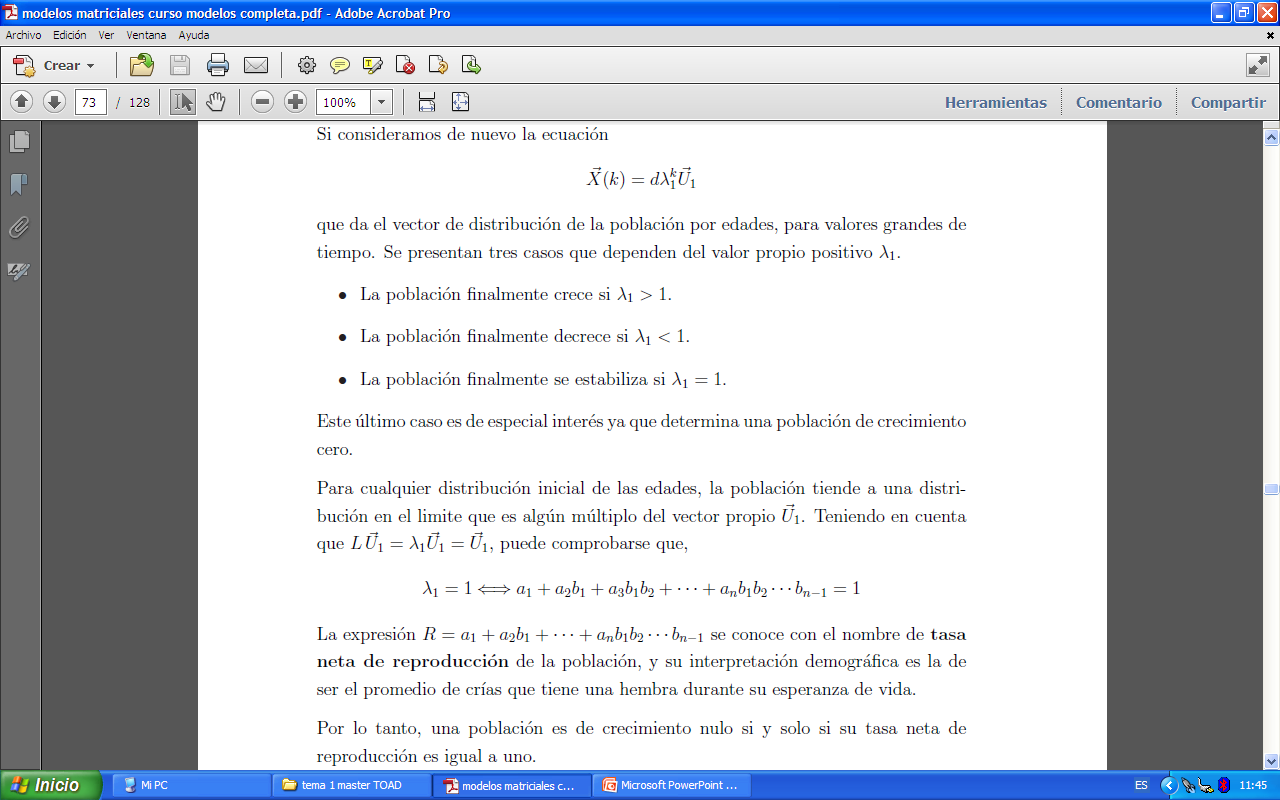 2.- Modelos basados en  sistemas de ecuaciones en diferencias
Modelo de Leslie.
2.1.- Modelos matriciales
2.1.- Modelos matriciales
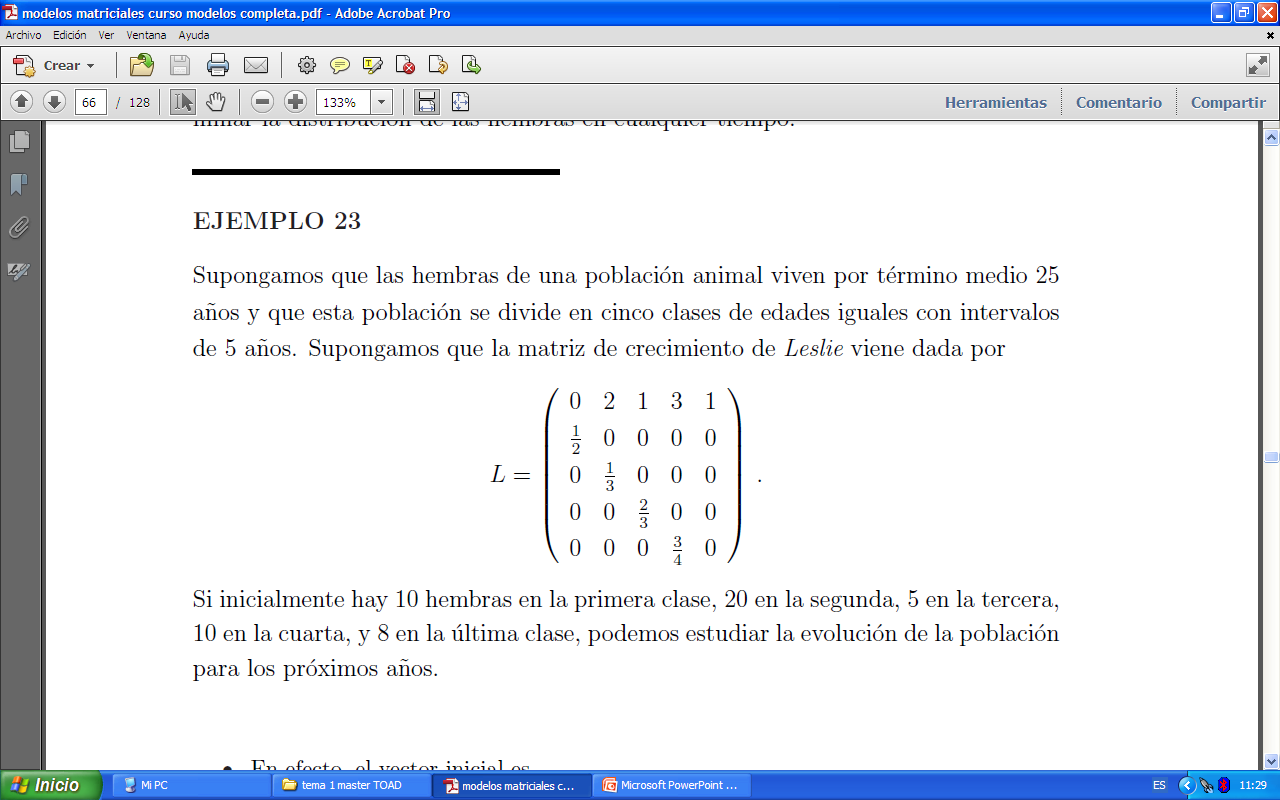 2.- Modelos basados en  sistemas de ecuaciones en diferencias
Modelo de Leslie.
2.1.- Modelos matriciales
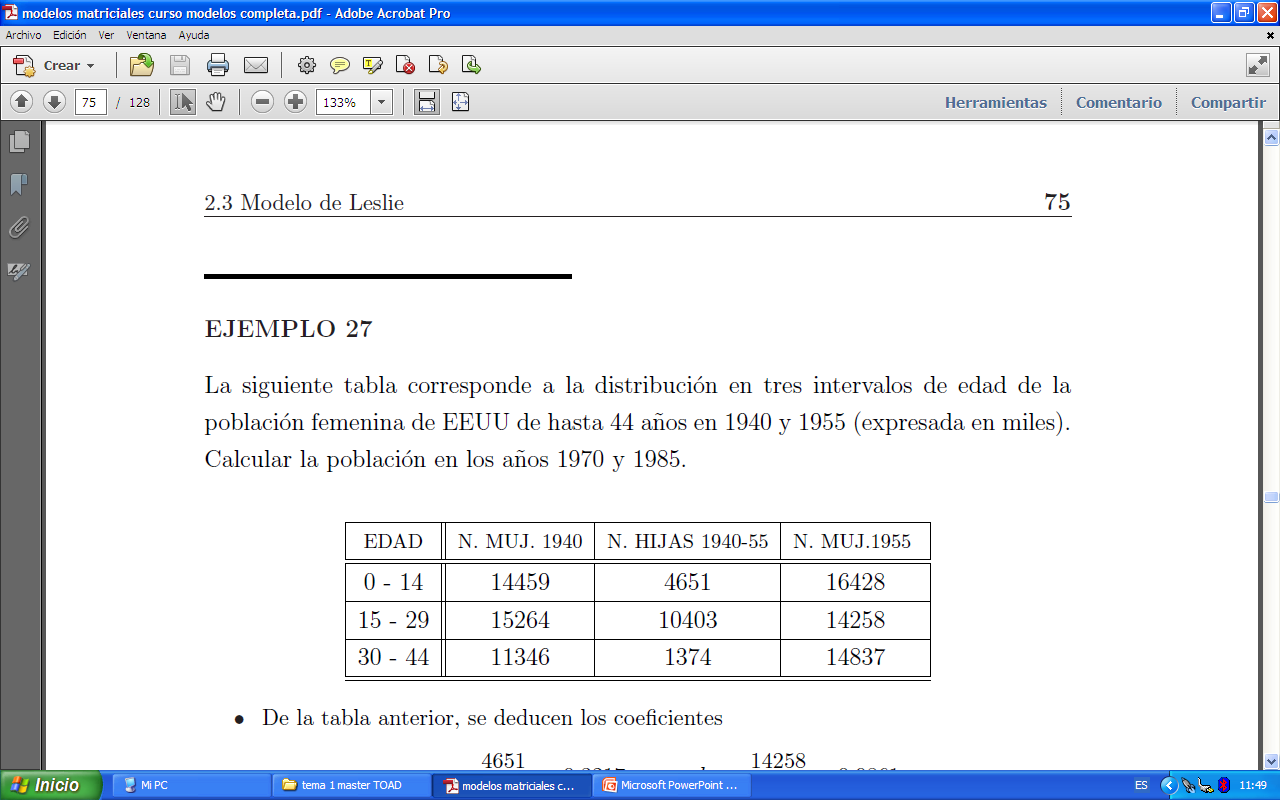 ¿Cuál será el comportamiento a largo plazo?
2.- Modelos basados en  sistemas de ecuaciones en diferencias
Modelo de Leslie.
2.1.- Modelos matriciales
EL THAR DEL HIMALAYA
El Thar del Himalaya, es un ungulado que se introdujo hace justo un siglo en los Alpes de Nueva Zelanda a partir de 13 individuos fundadores, los cuales provenían de una población de 29 individuos mantenidos en cautividad. Este modelo se presenta como un buen ejemplo de reintroducción de especies en cautividad a partir de pequeñas poblaciones iniciales.
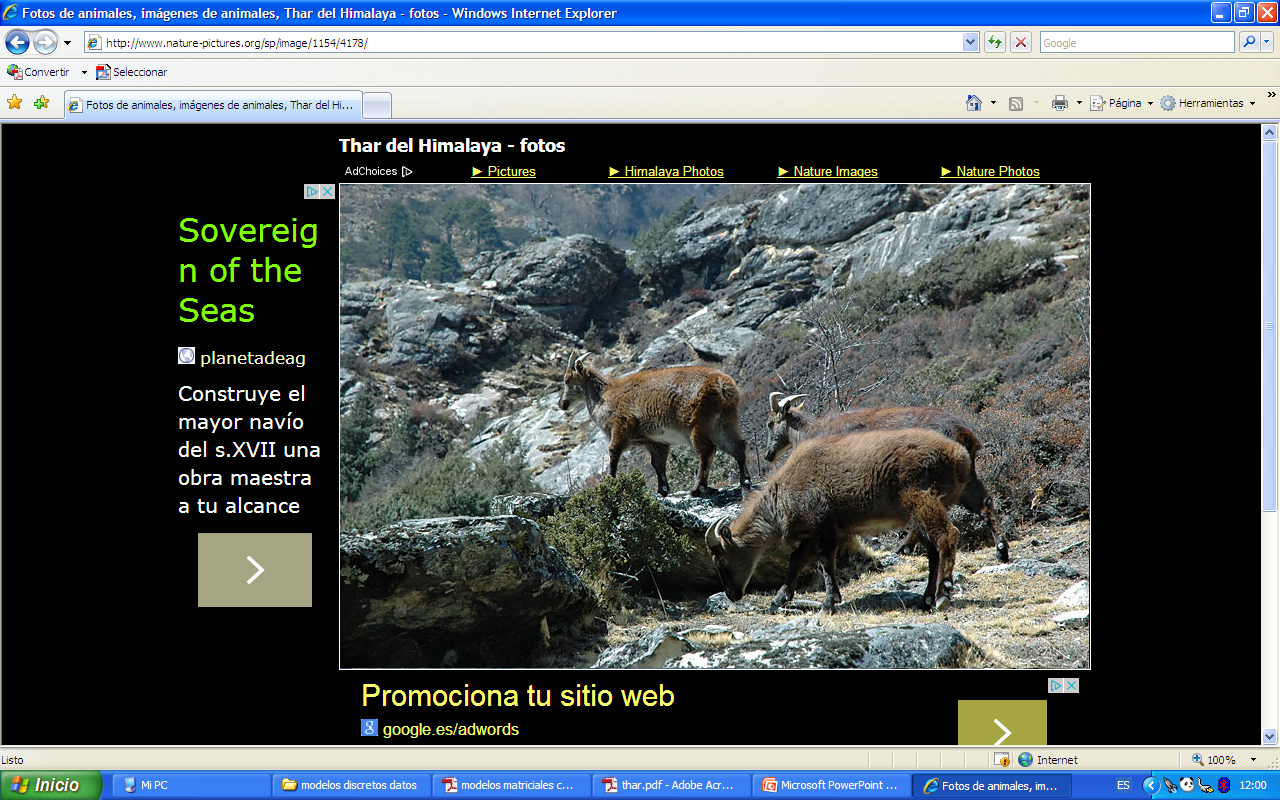 Tablas de vida y Modelo de Leslie.
2.- Modelos basados en  sistemas de ecuaciones en diferencias
2.1.- Modelos matriciales
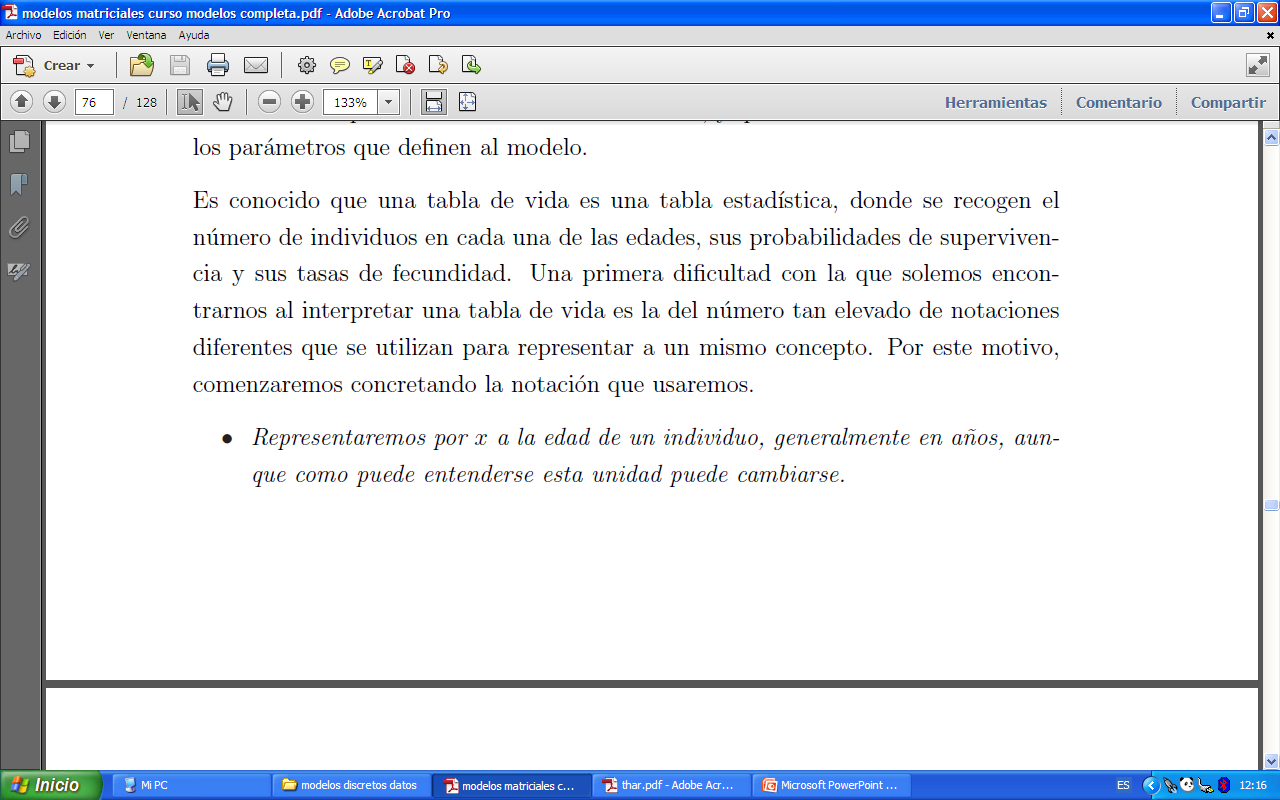 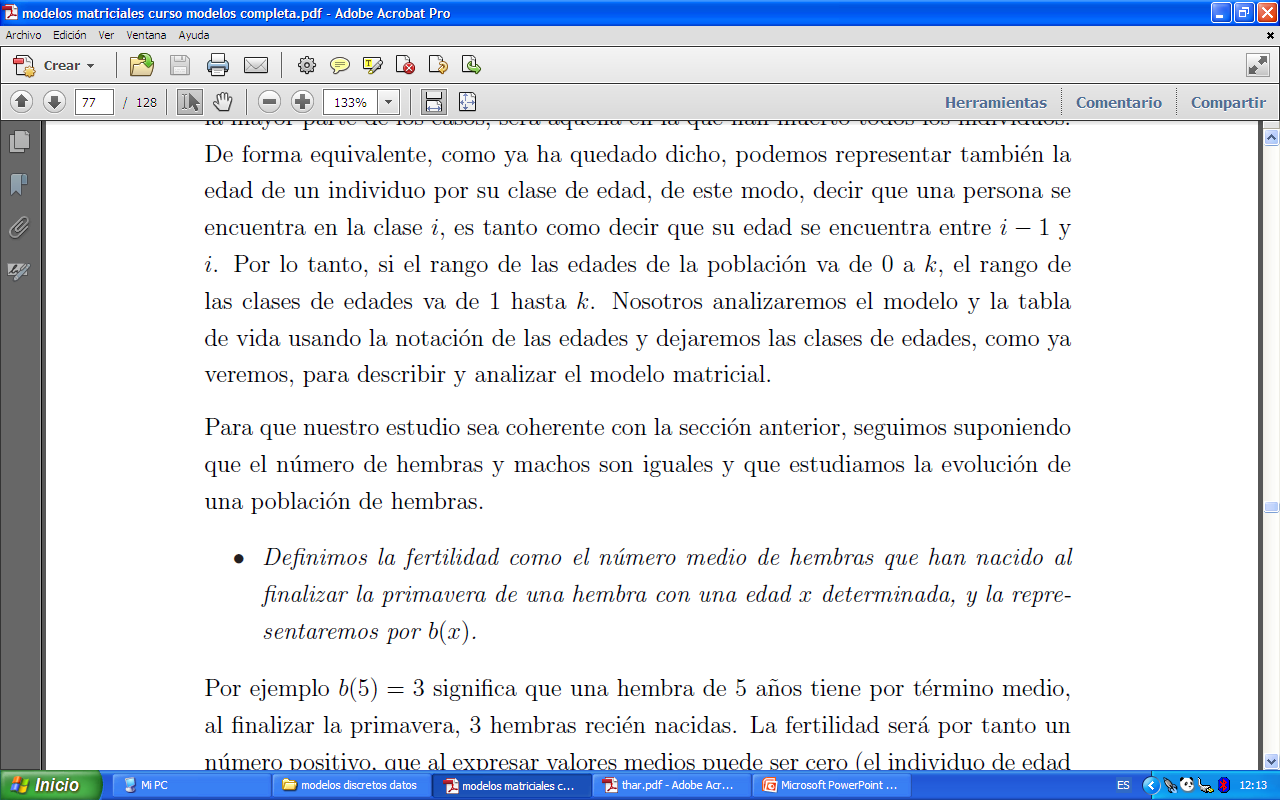 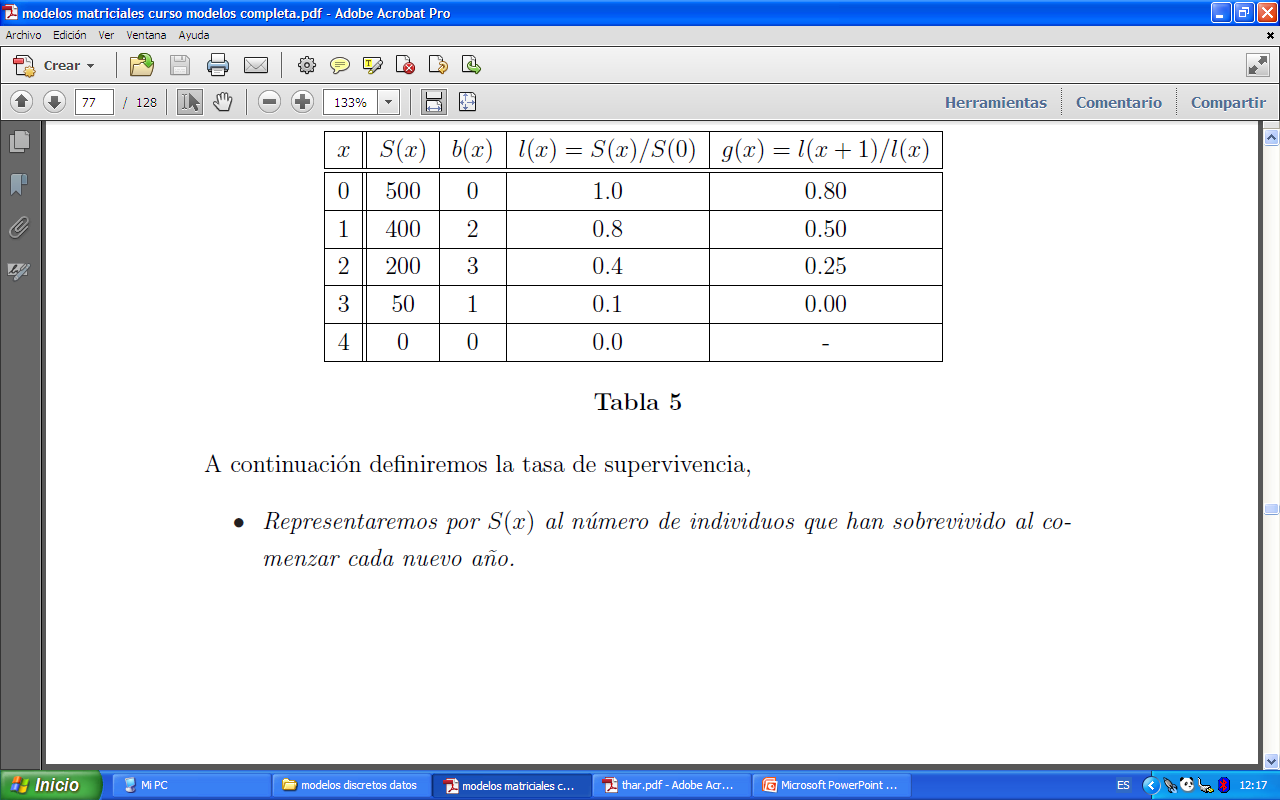 También lo representaremos por f(x)
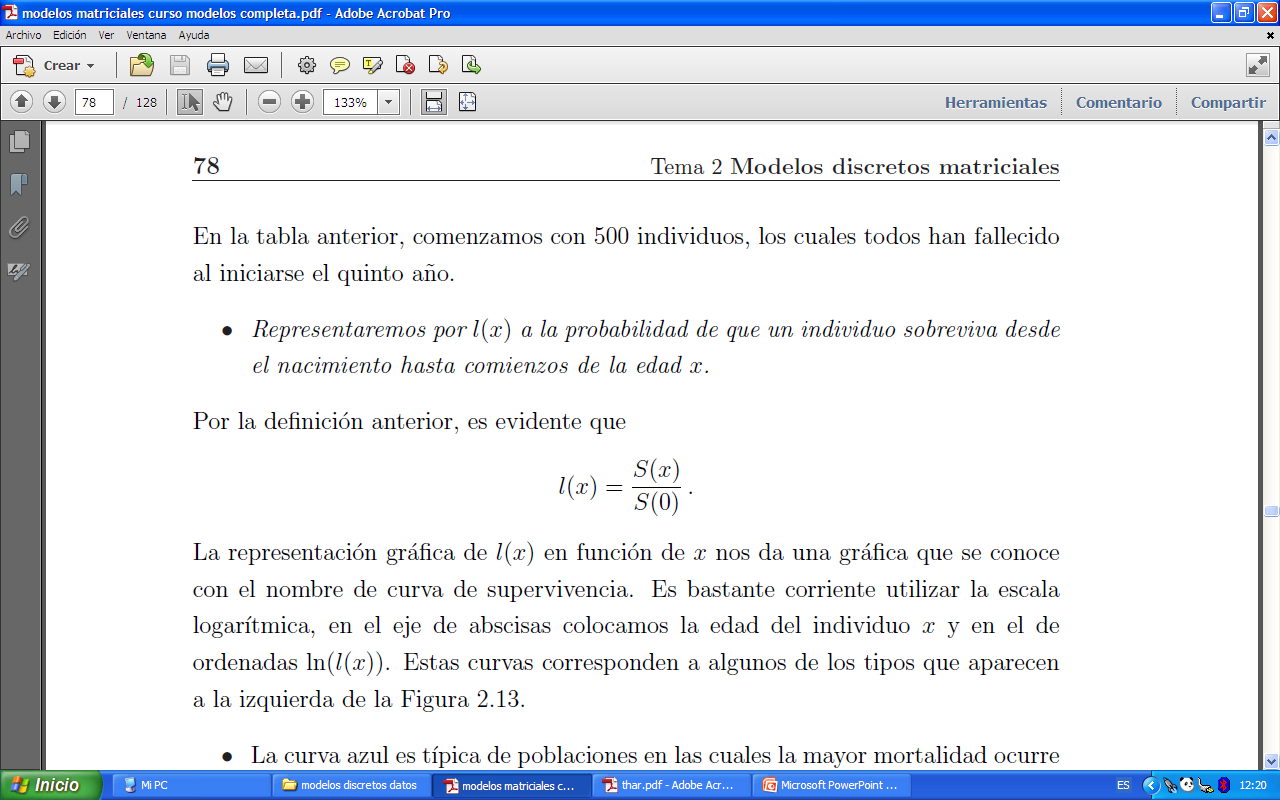 Tablas de vida y Modelo de Leslie.
2.- Modelos basados en  sistemas de ecuaciones en diferencias
2.1.- Modelos matriciales
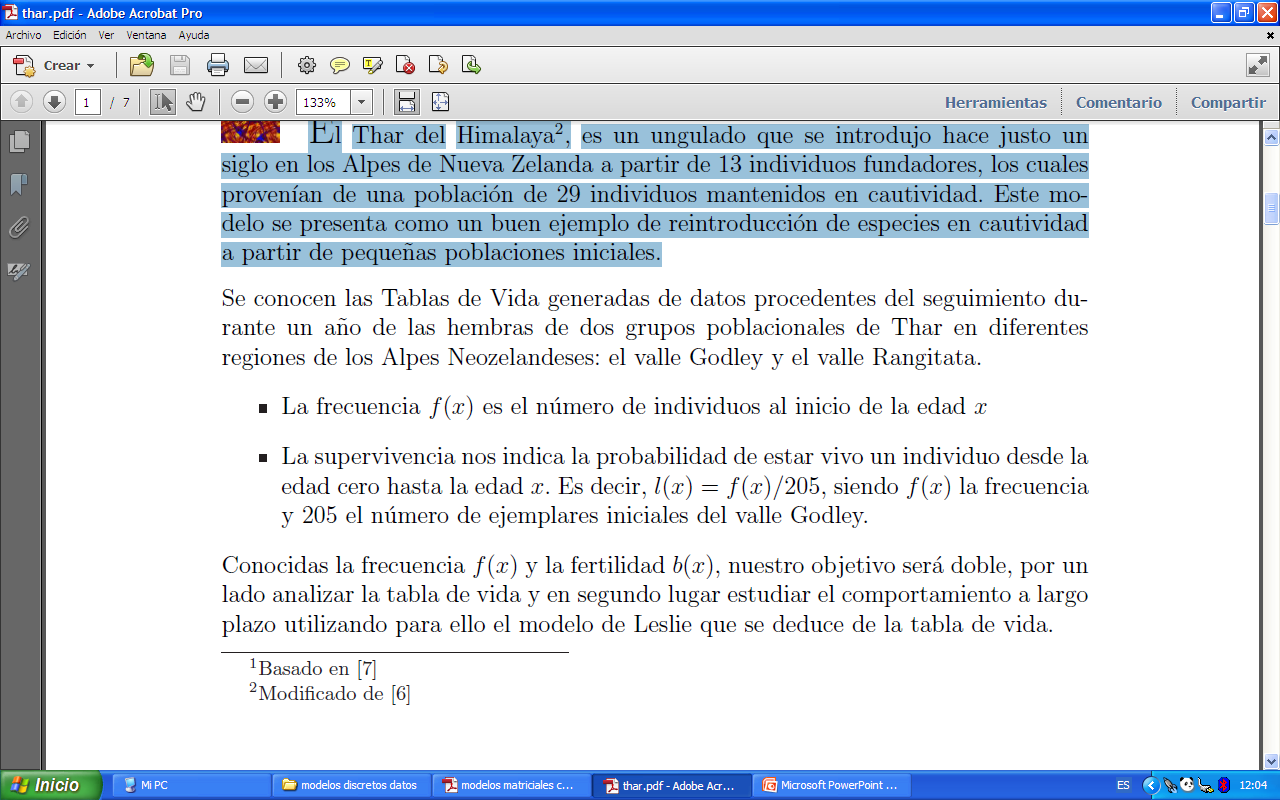 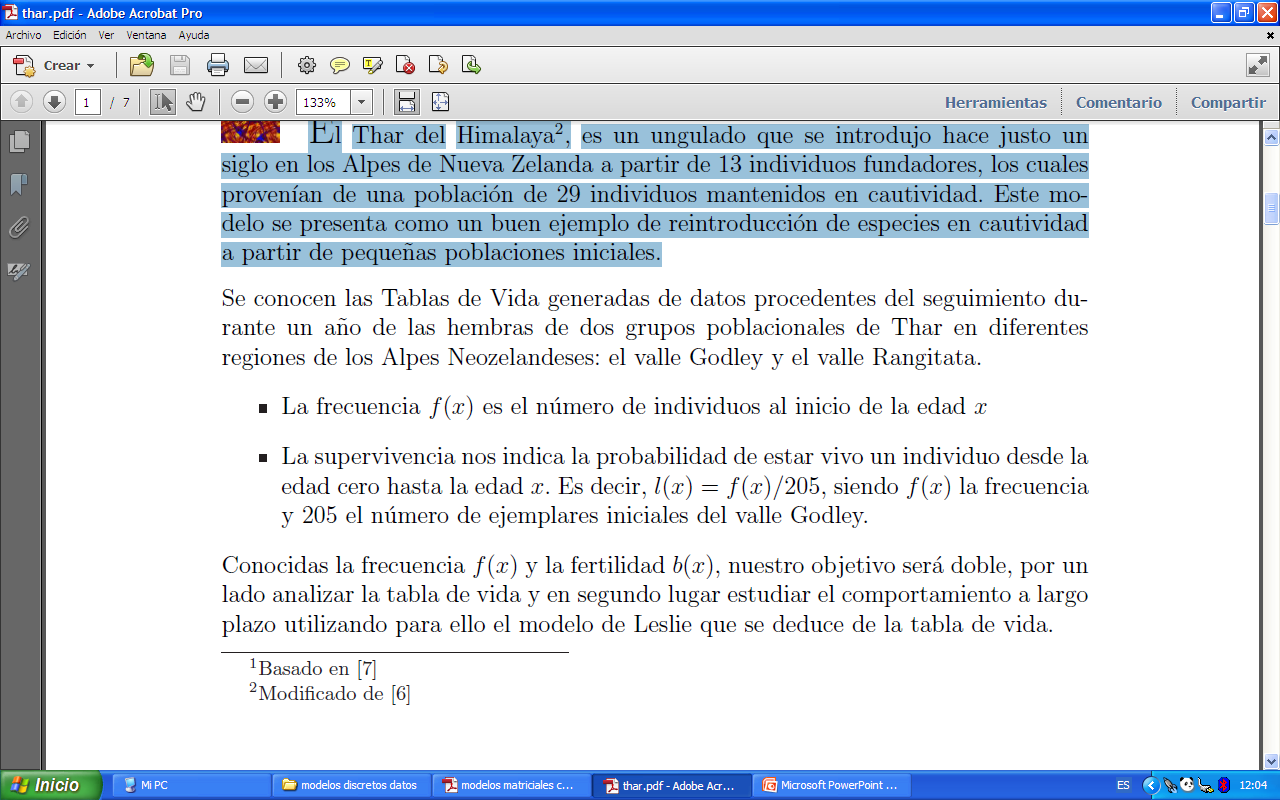 Tablas de vida y Modelo de Leslie.
2.- Modelos basados en  sistemas de ecuaciones en diferencias
2.1.- Modelos matriciales
f(x)=S(x)
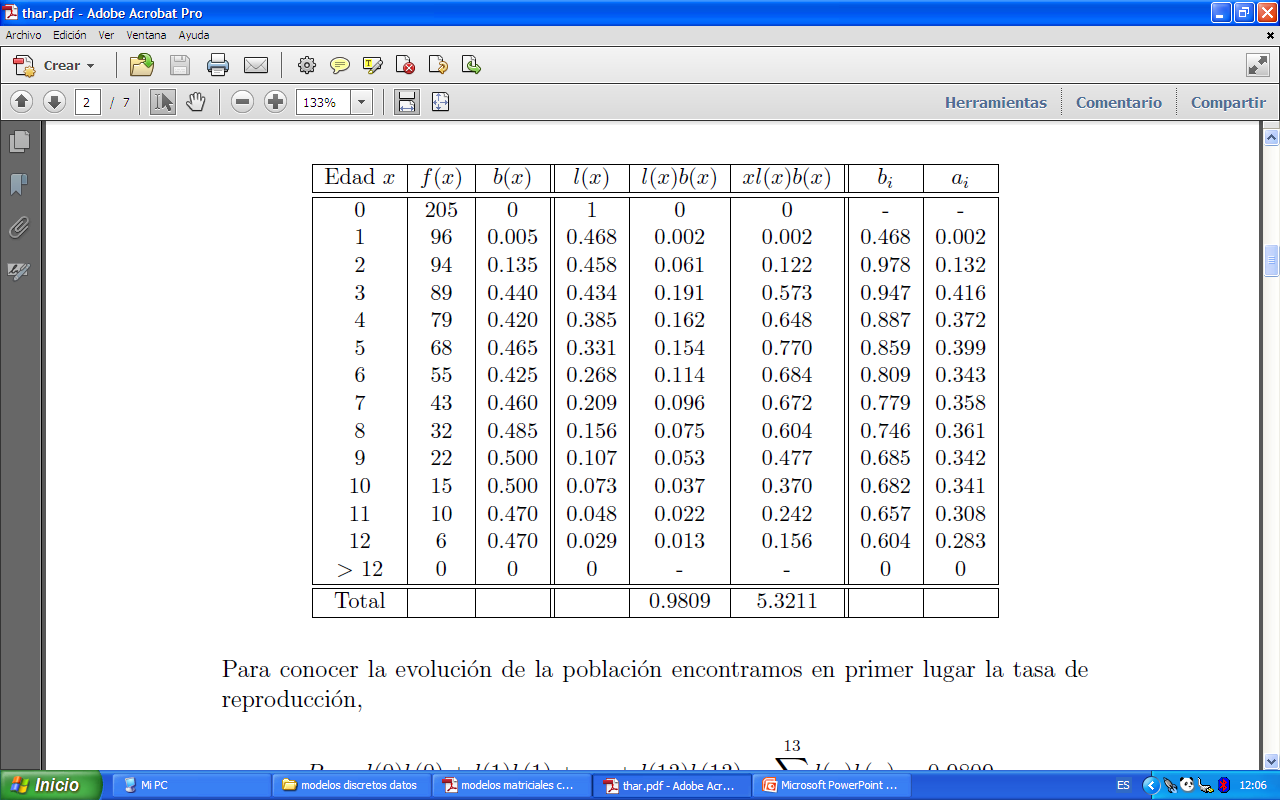 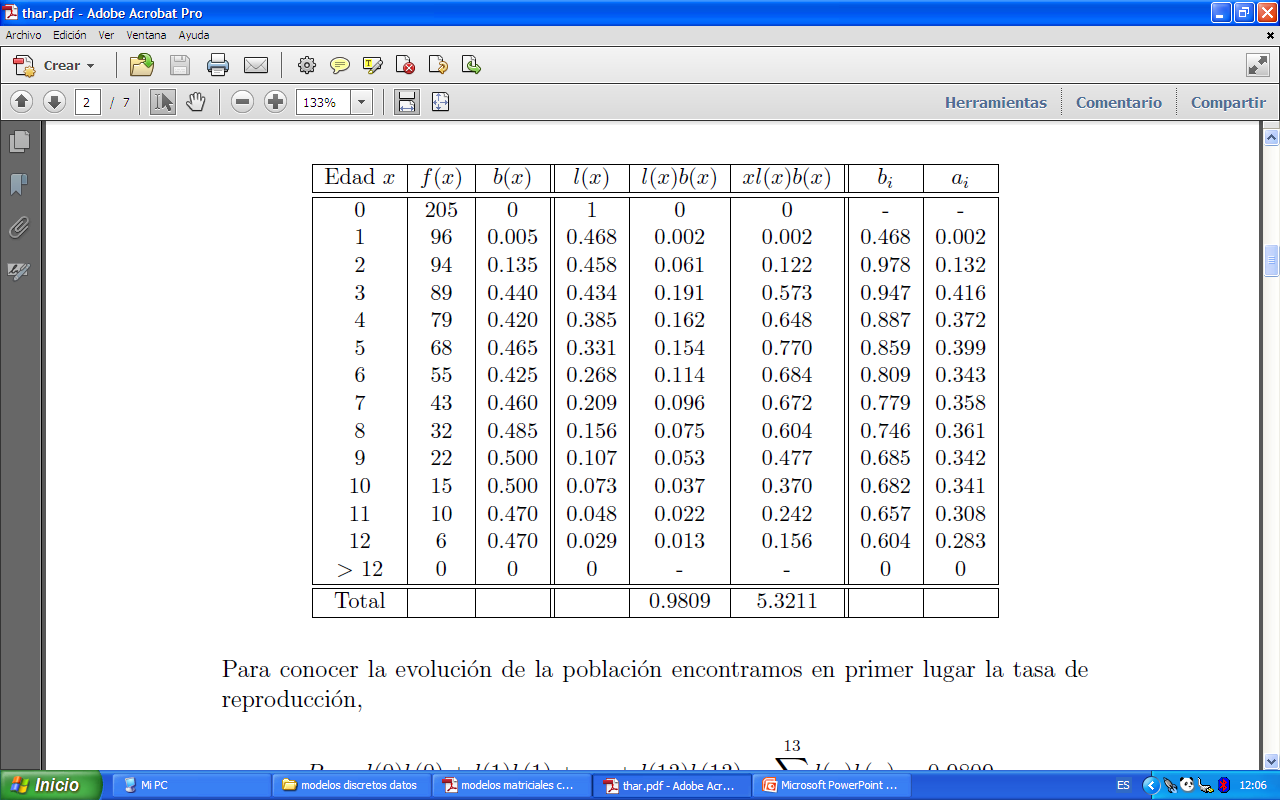 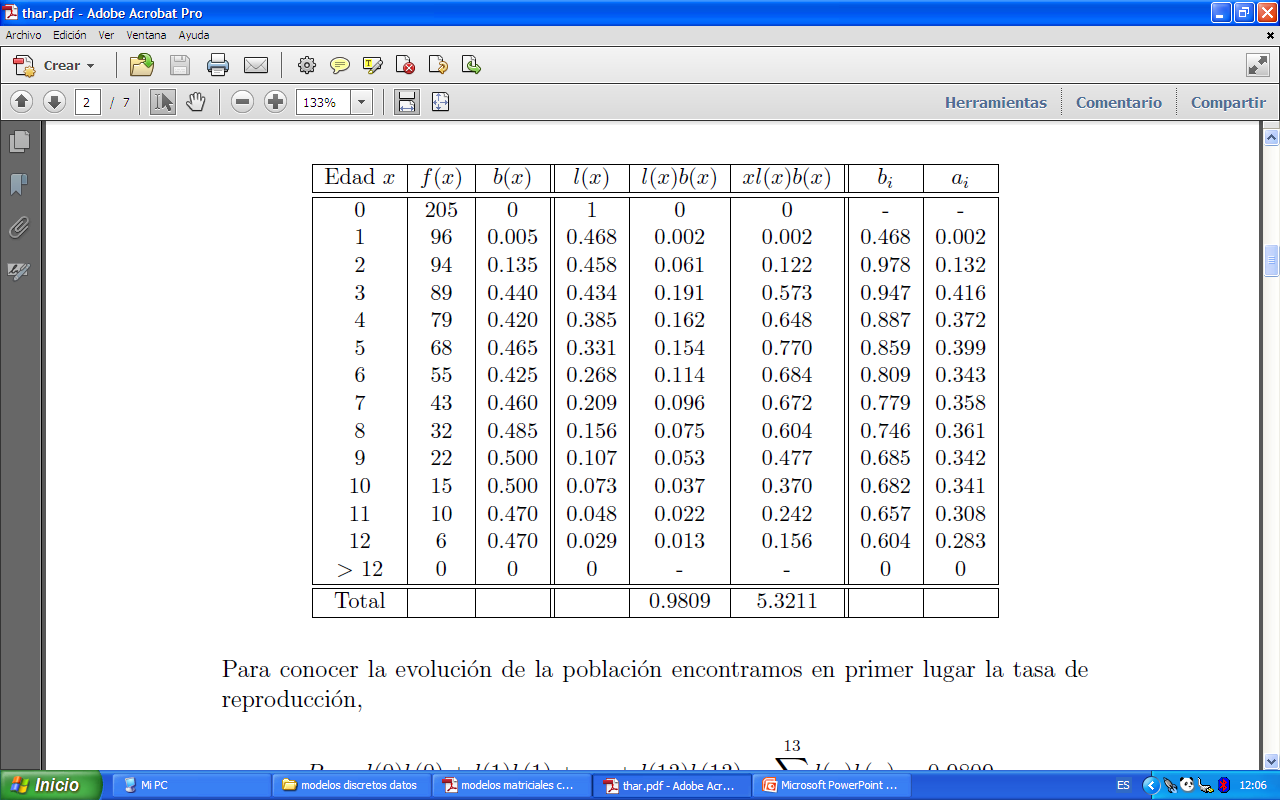 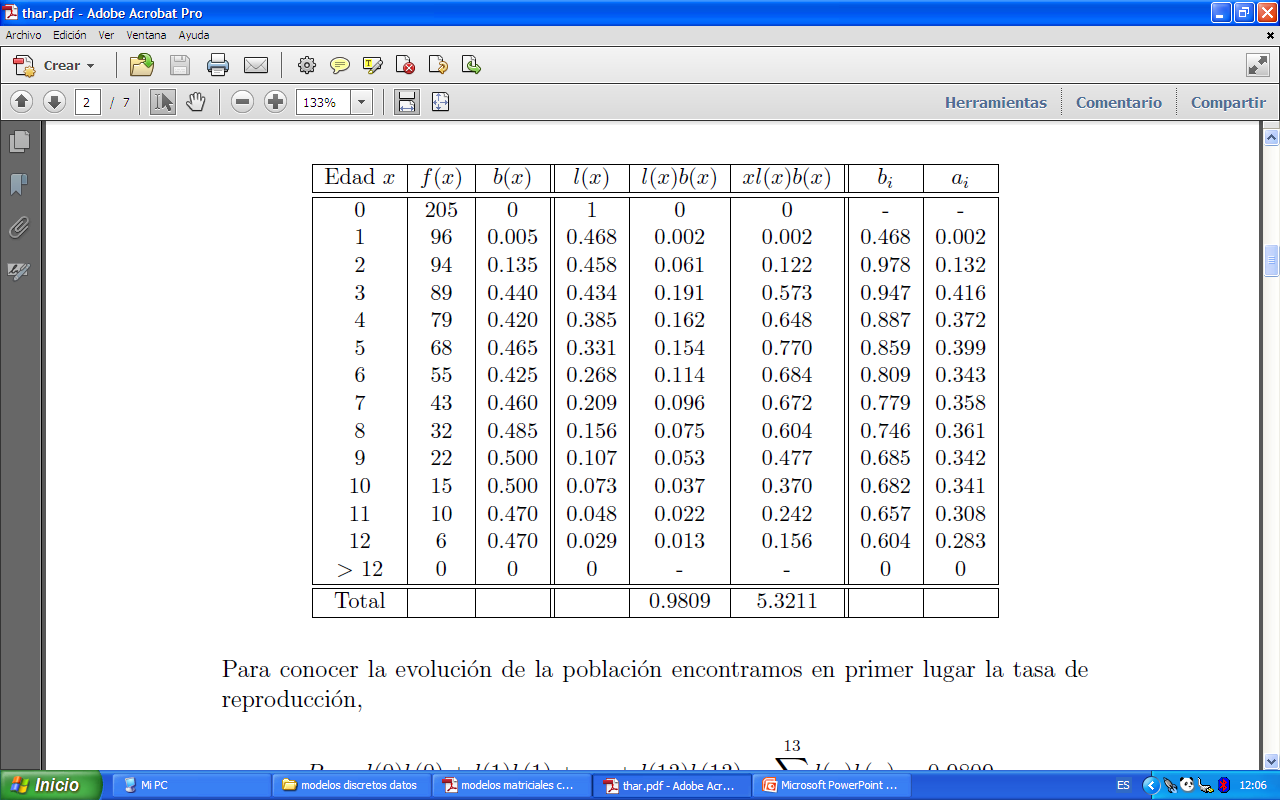 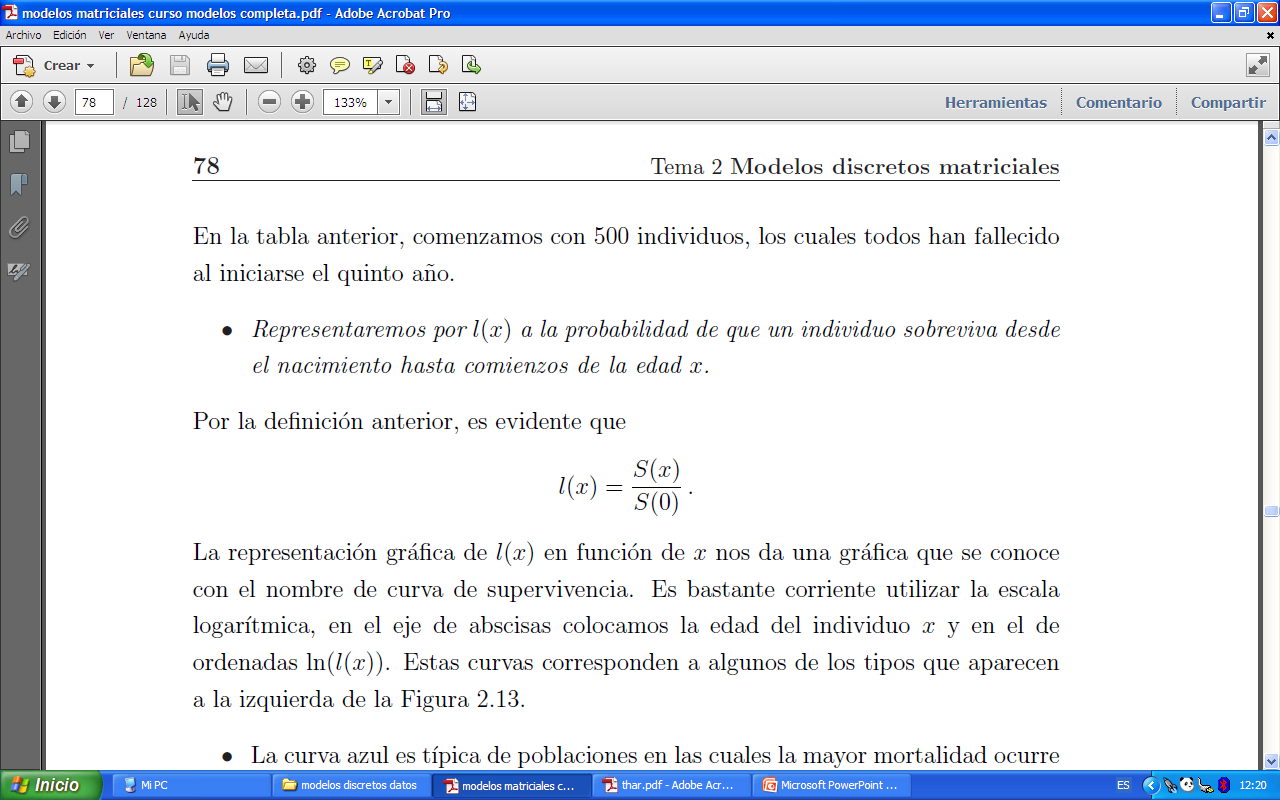 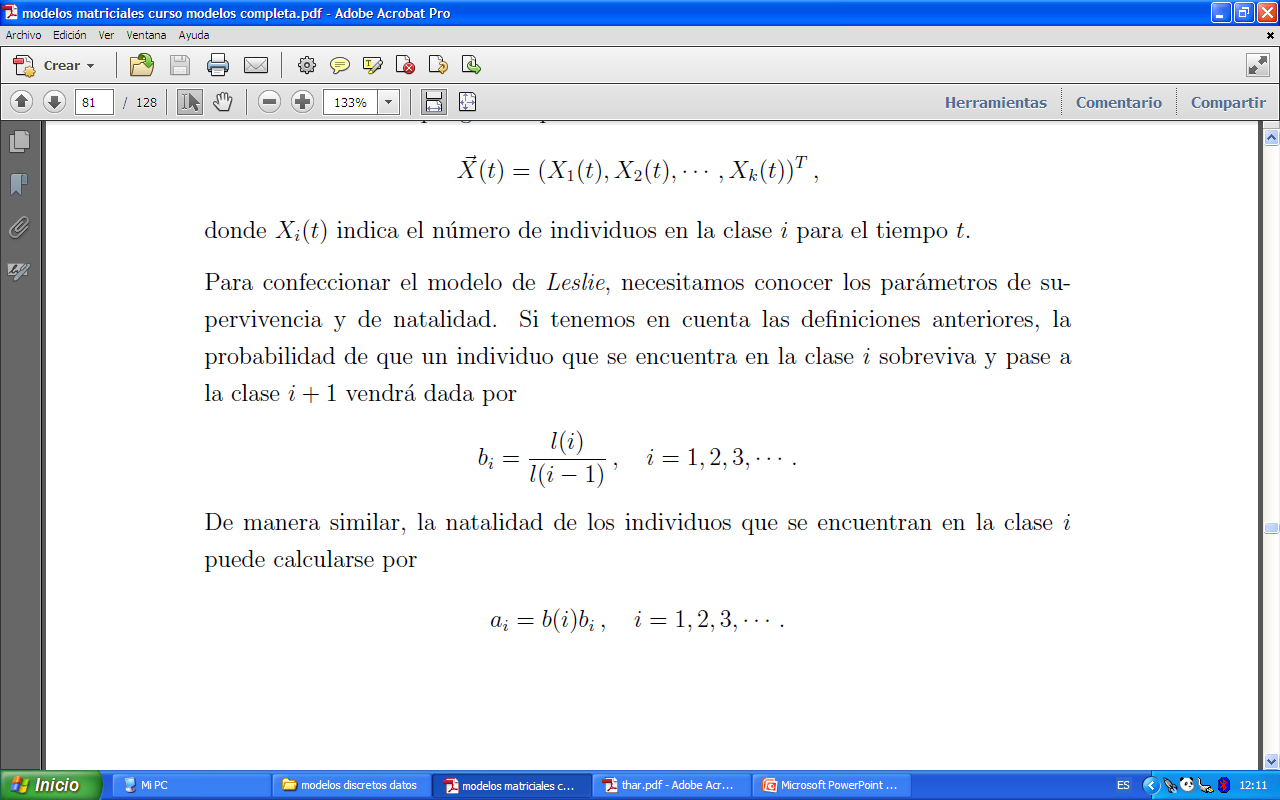 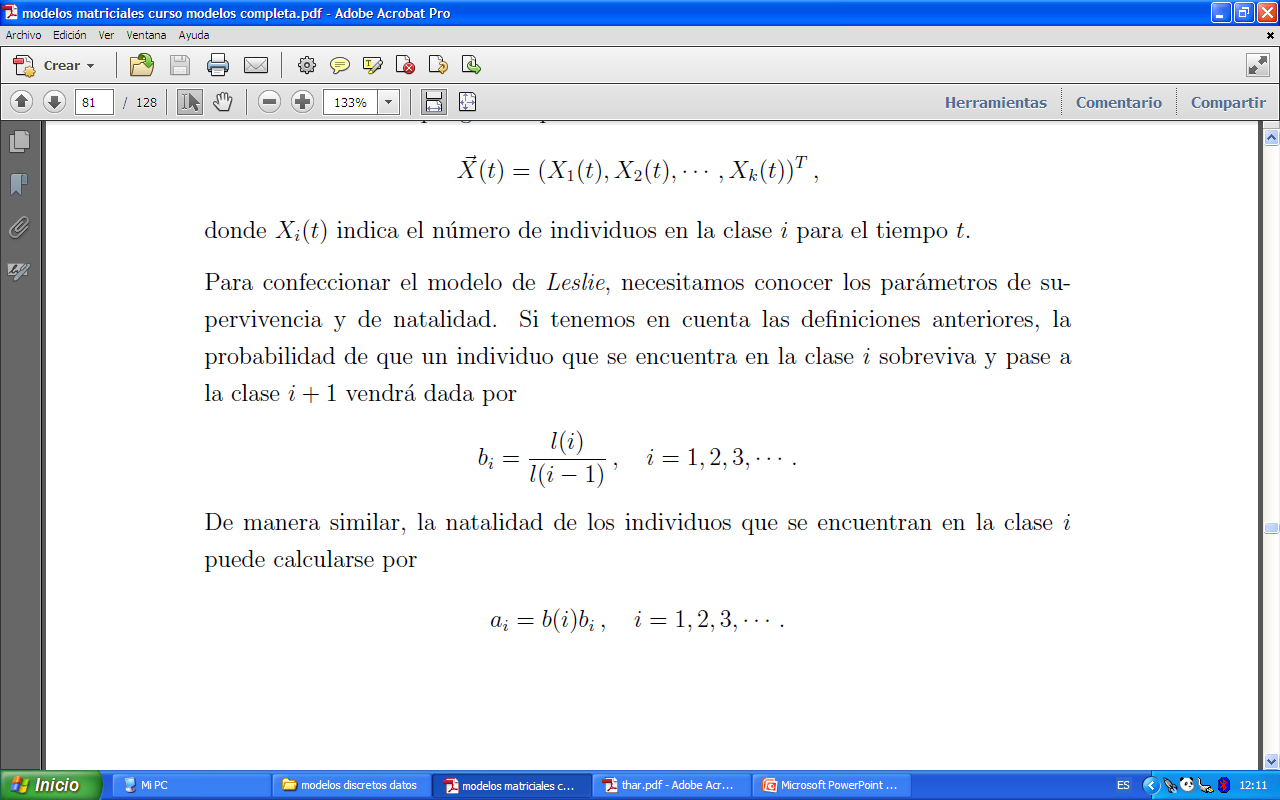 Tablas de vida y Modelo de Leslie.
2.- Modelos basados en  sistemas de ecuaciones en diferencias
2.1.- Modelos matriciales
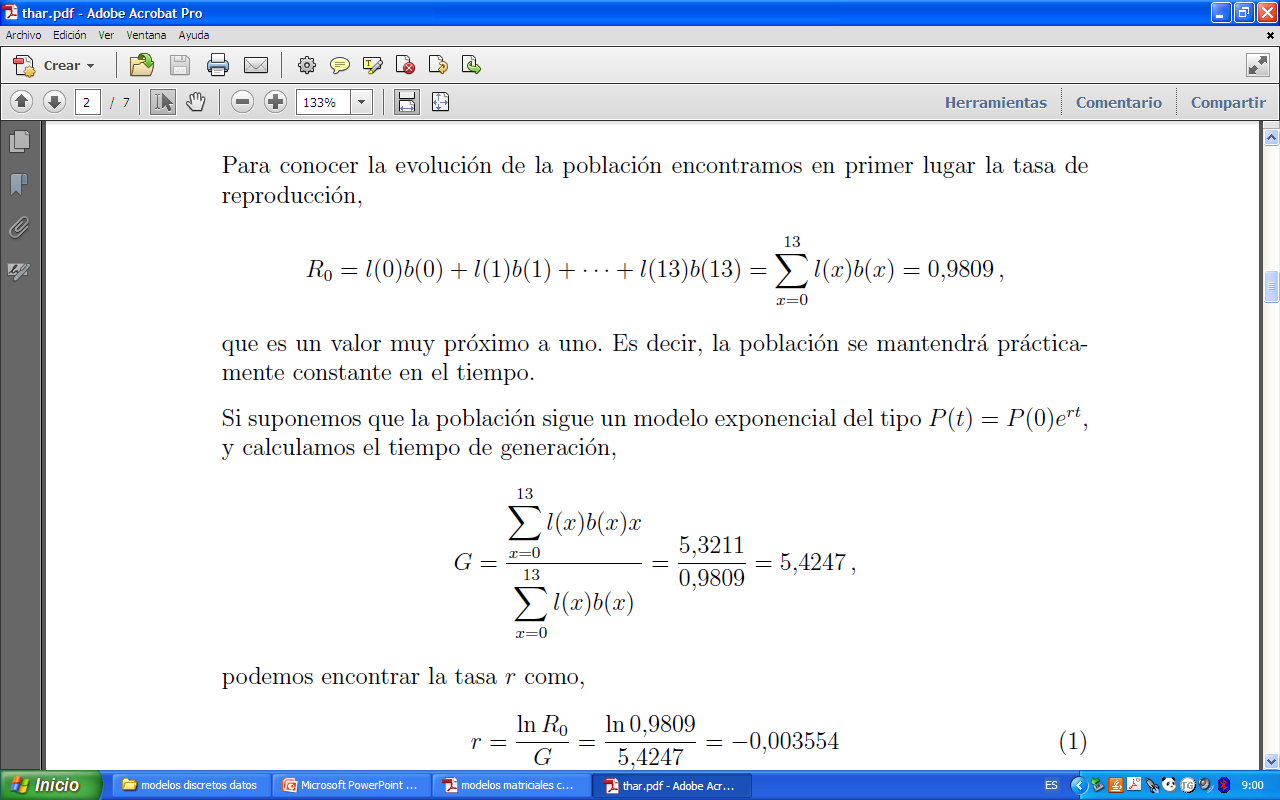 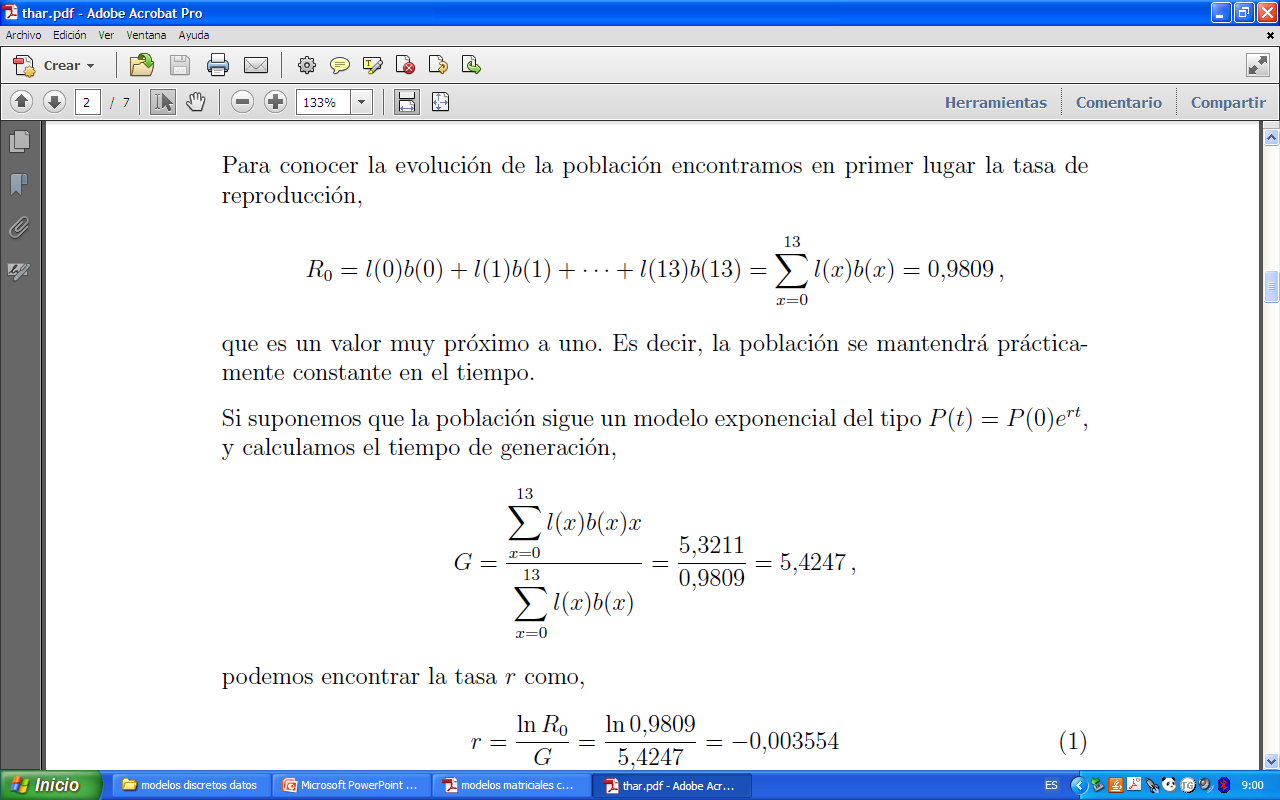 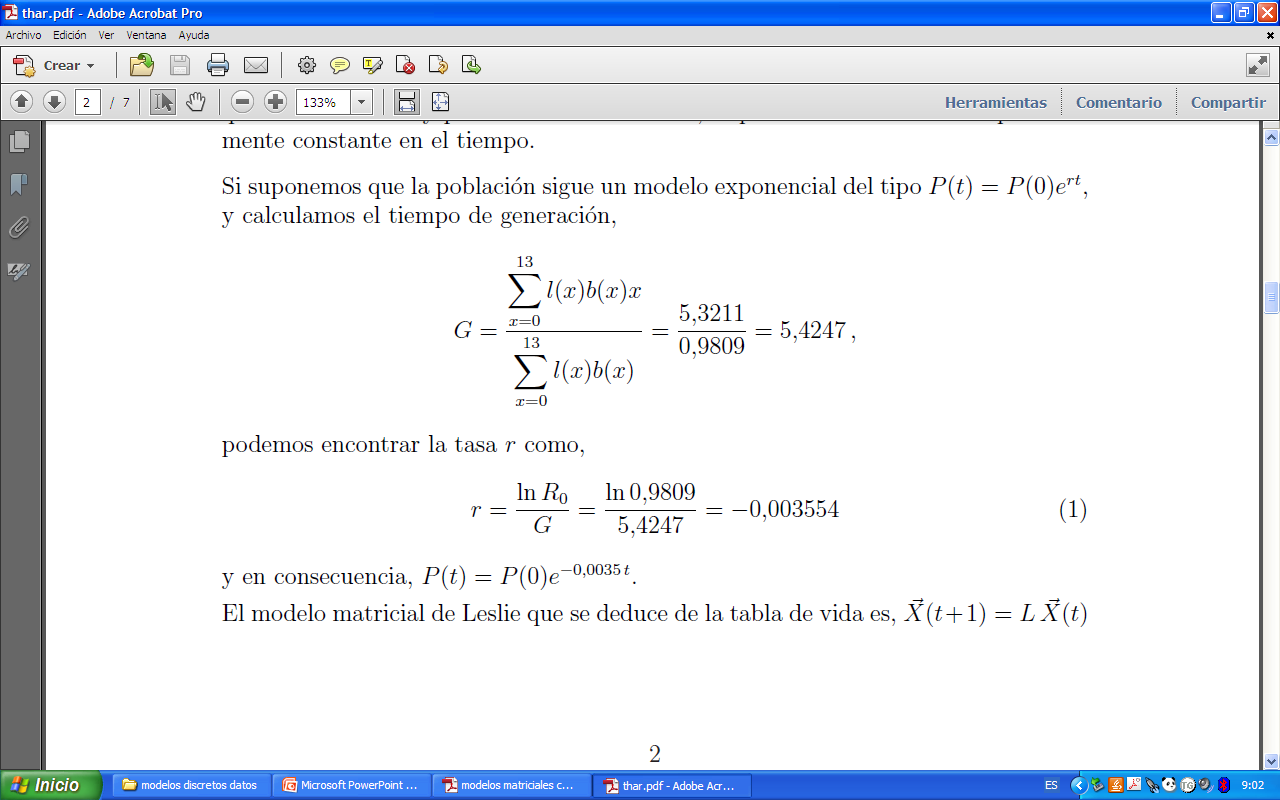 Tablas de vida y Modelo de Leslie.
2.- Modelos basados en  sistemas de ecuaciones en diferencias
2.1.- Modelos matriciales
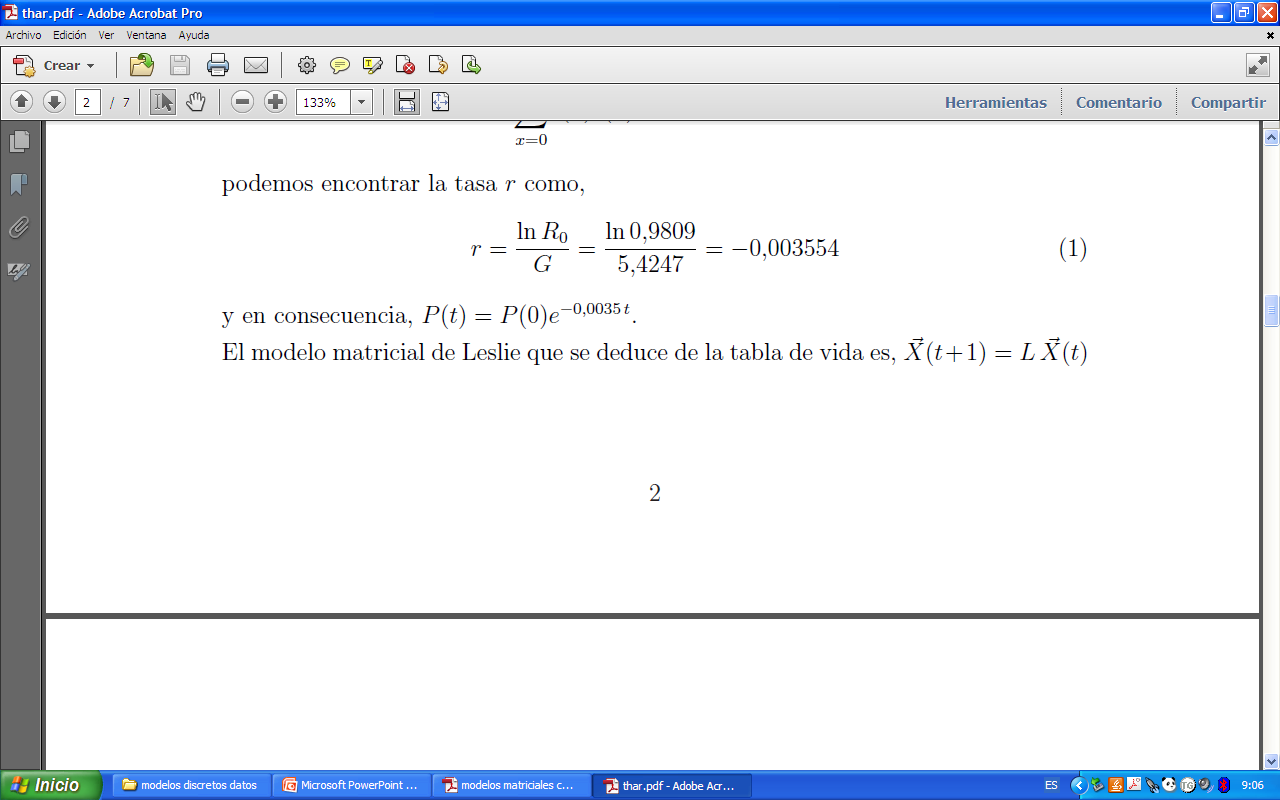 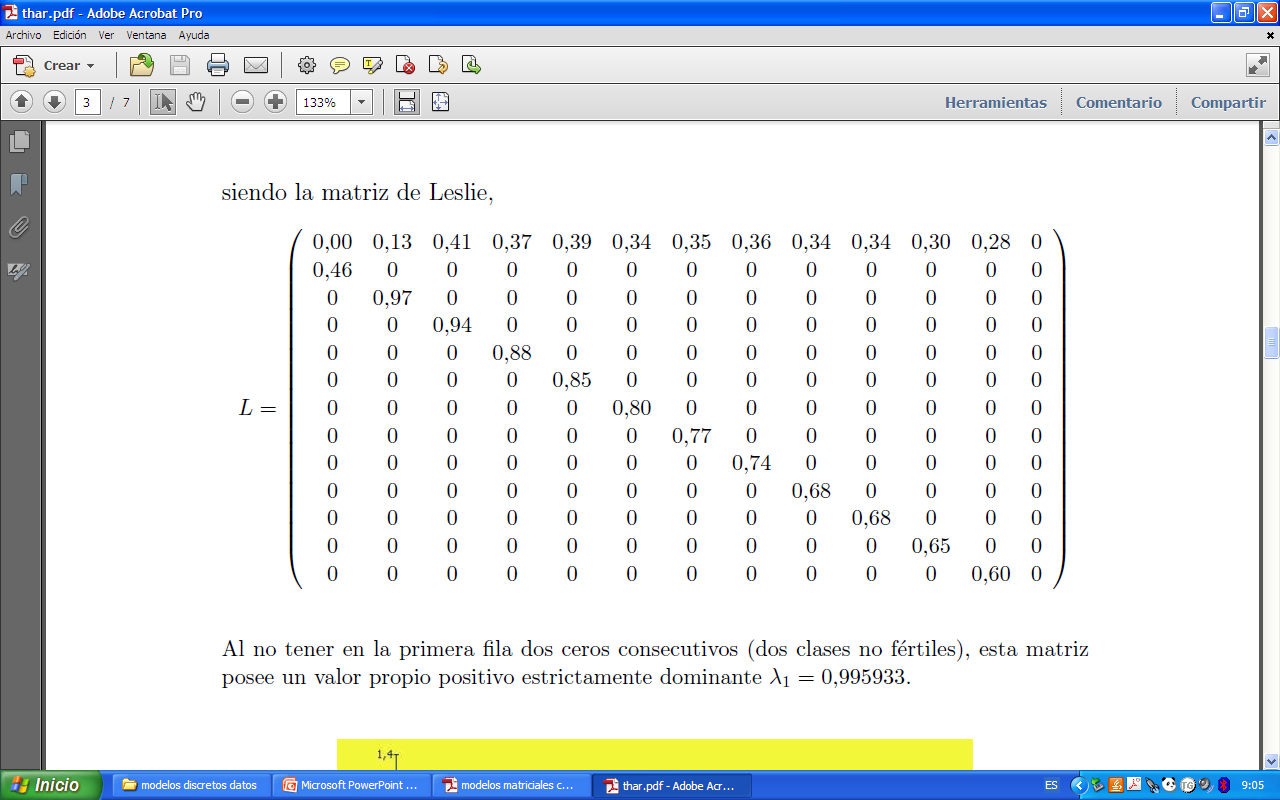 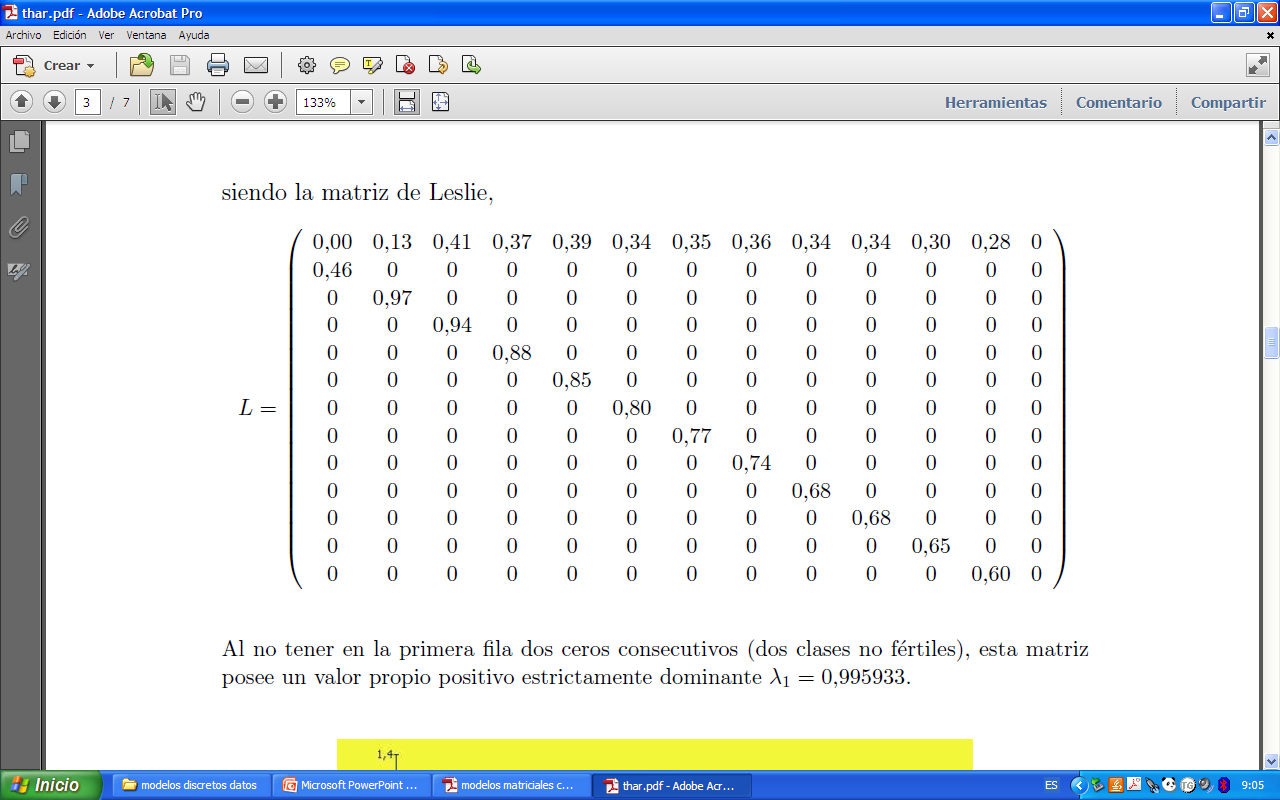 Tablas de vida y Modelo de Leslie.
2.- Modelos basados en  sistemas de ecuaciones en diferencias
2.1.- Modelos matriciales
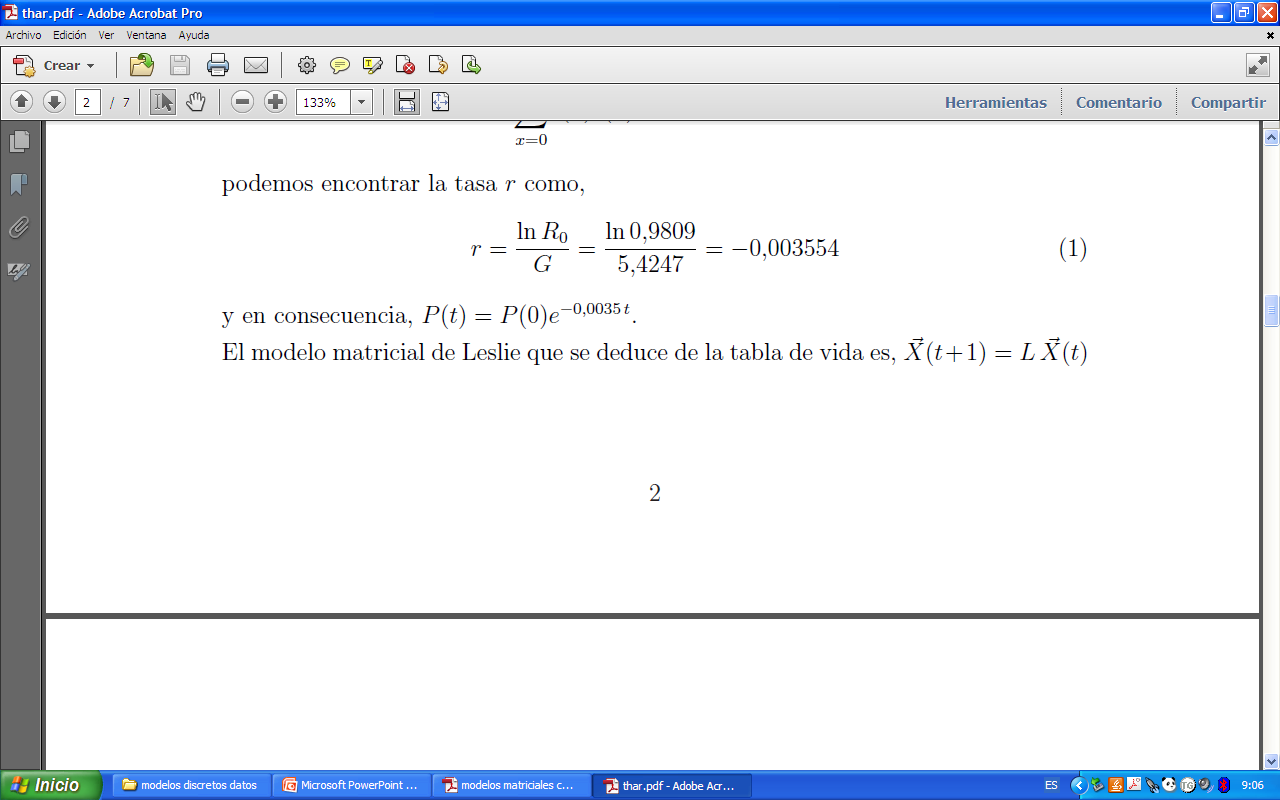 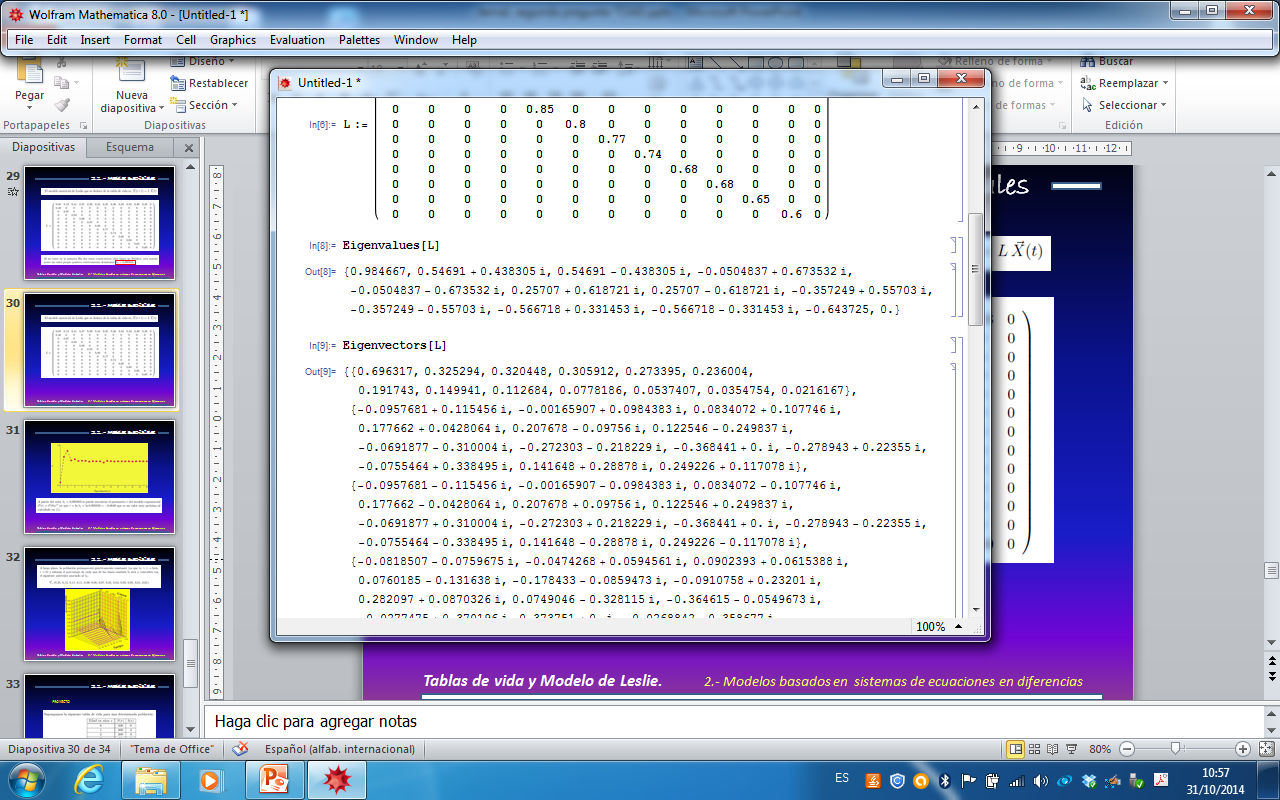 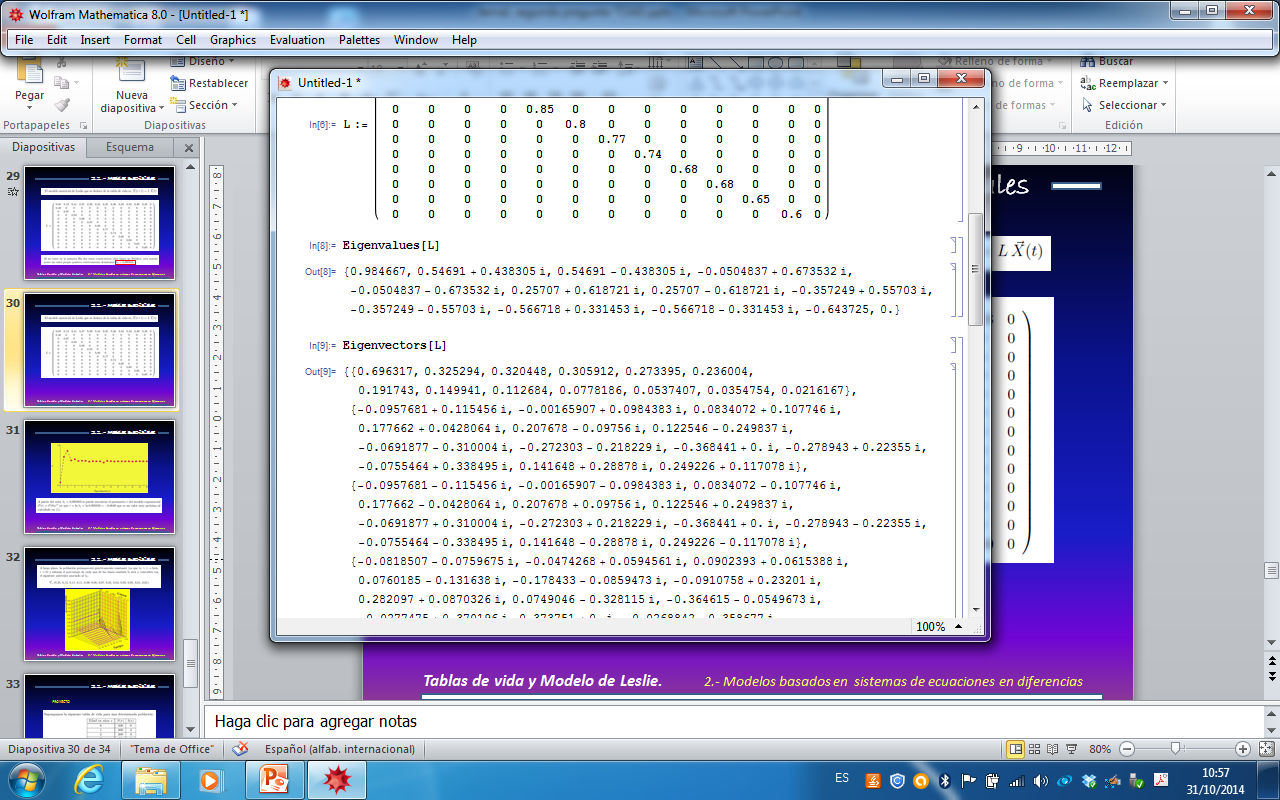 Tablas de vida y Modelo de Leslie.
2.- Modelos basados en  sistemas de ecuaciones en diferencias
2.1.- Modelos matriciales
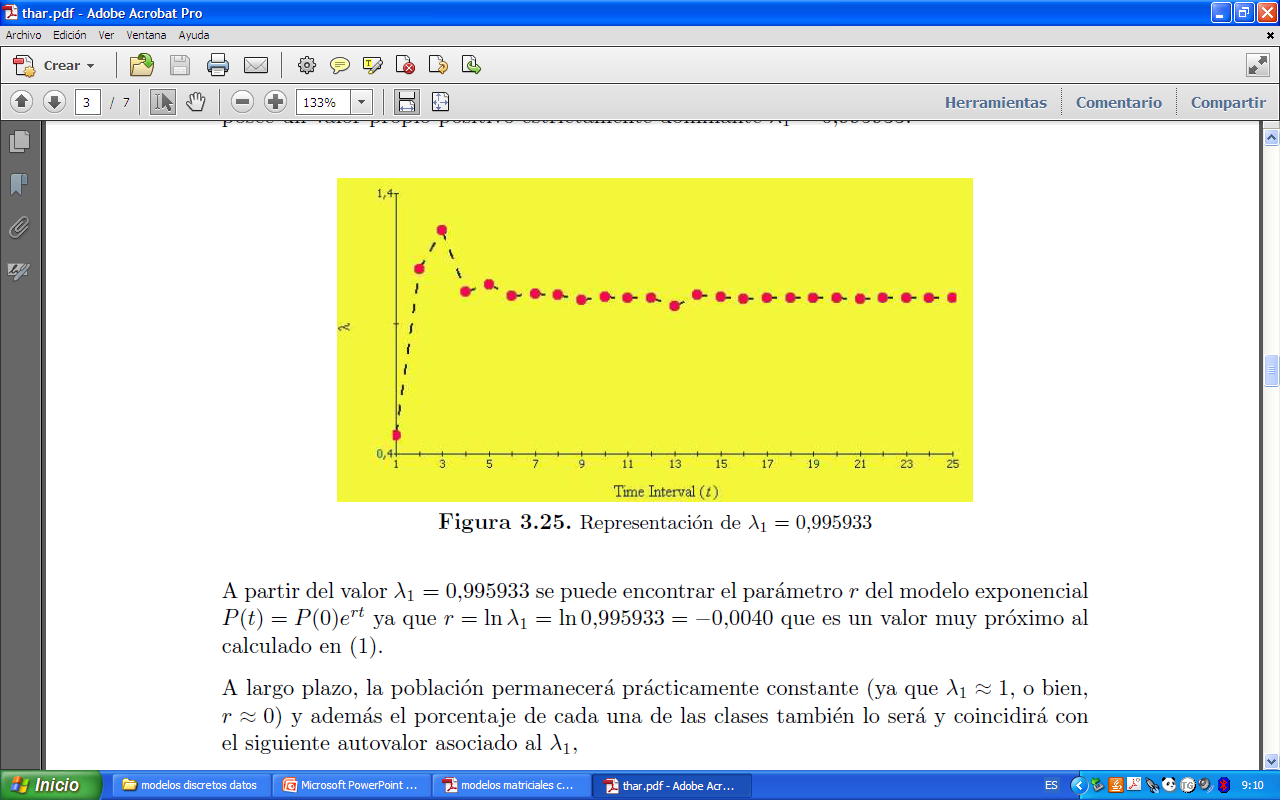 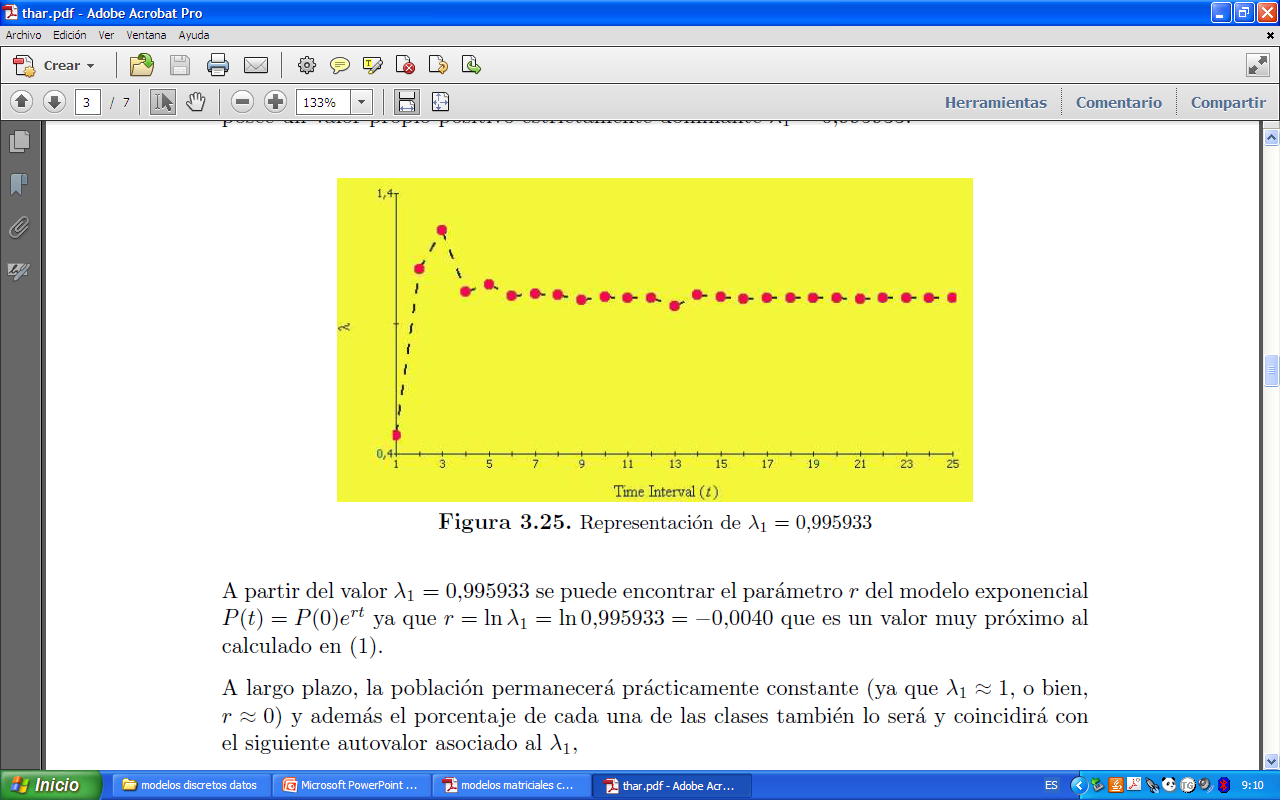 Tablas de vida y Modelo de Leslie.
2.- Modelos basados en  sistemas de ecuaciones en diferencias
2.1.- Modelos matriciales
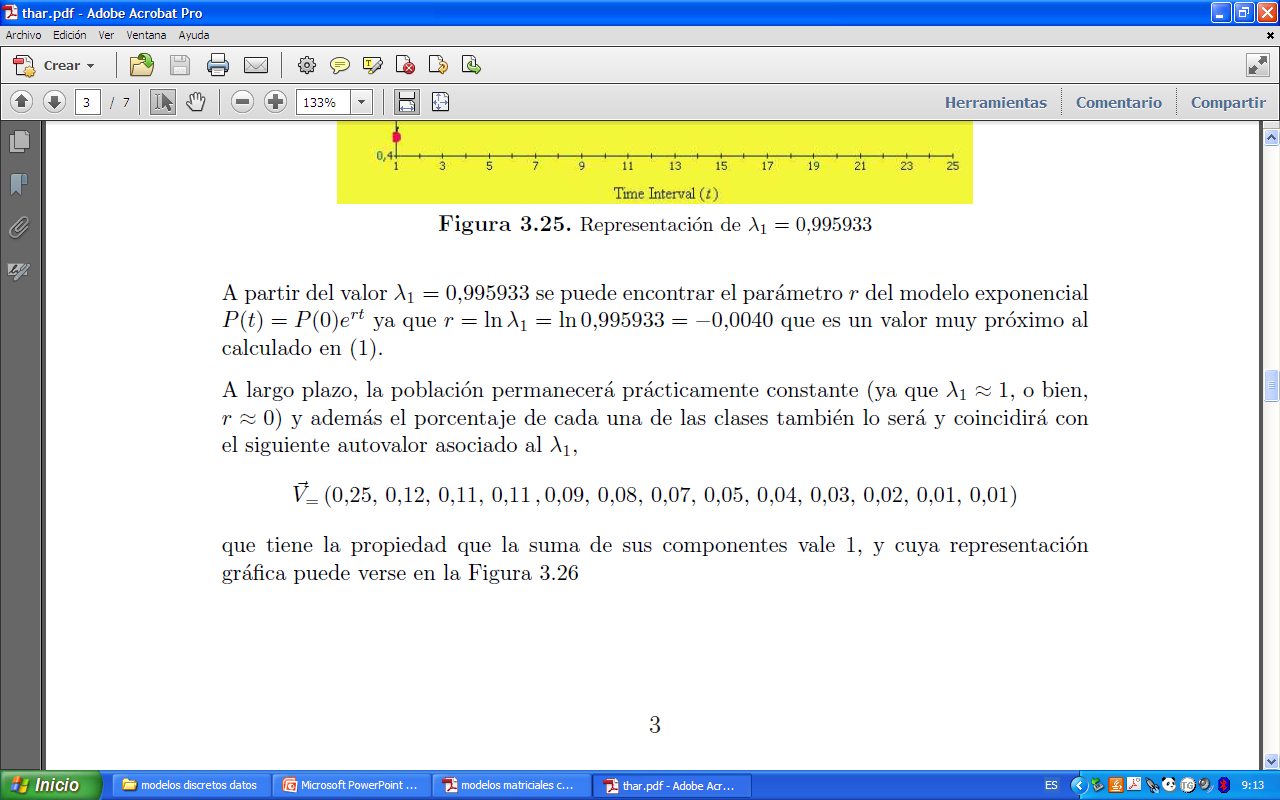 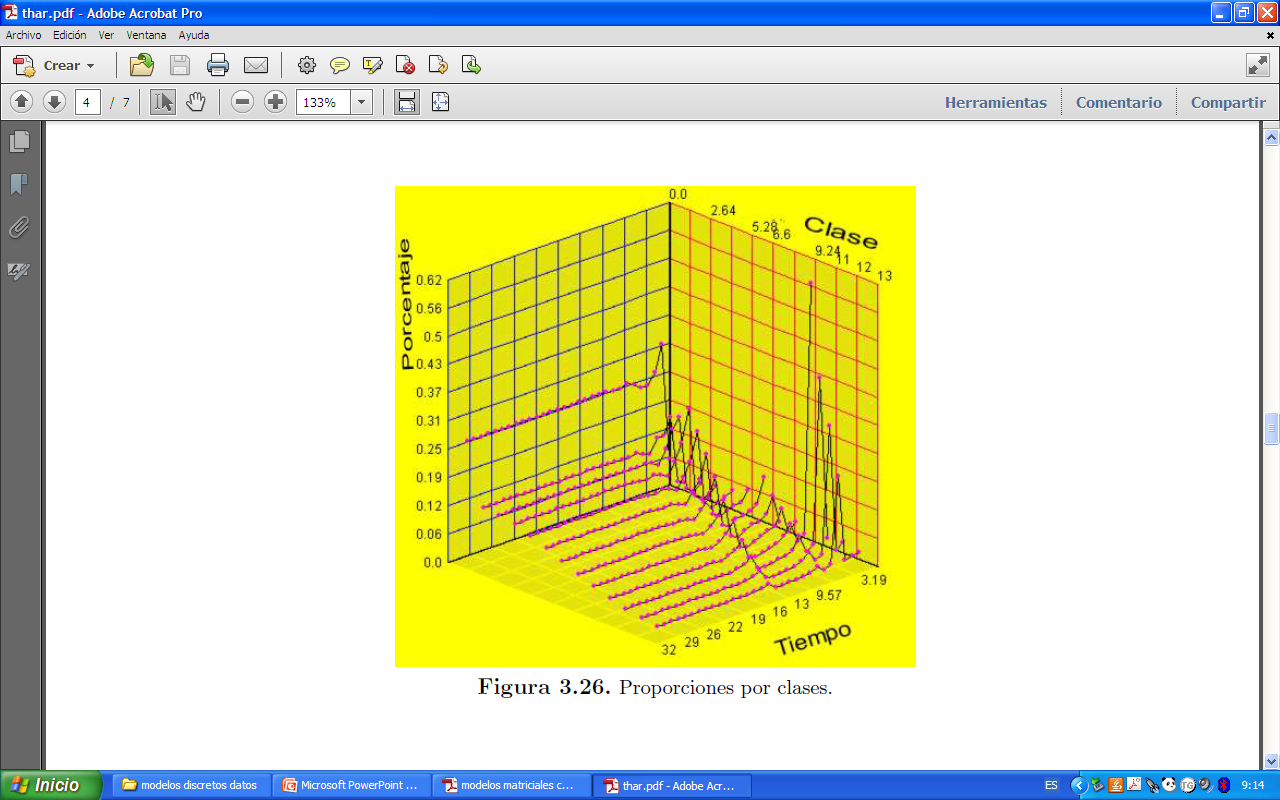 Tablas de vida y Modelo de Leslie.
2.- Modelos basados en  sistemas de ecuaciones en diferencias
2.1.- Modelos matriciales
PROYECTO
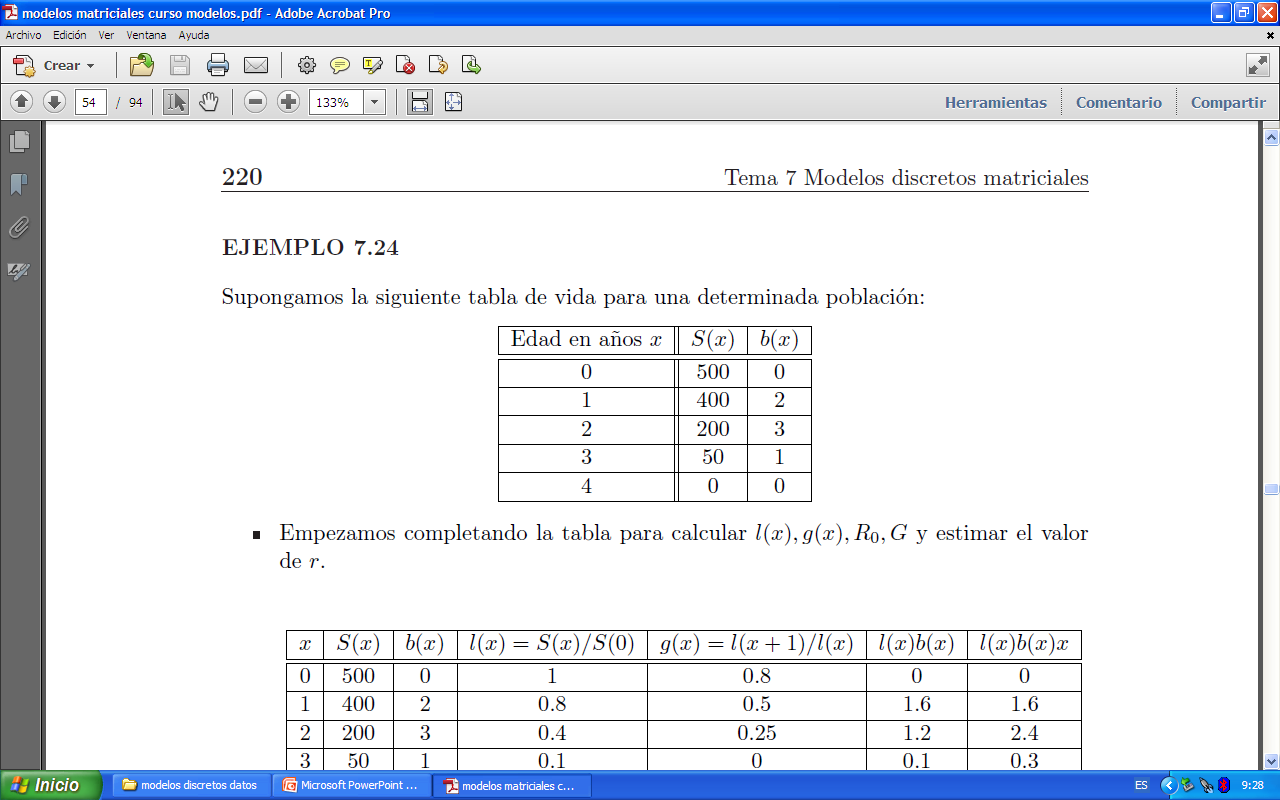 Estimar el valor de r, para ajustar los datos al  modelo exponencial  P(t) = P(o) ert

  Ajustar los datos a un modelo de Leslie, y analizar su comportamiento a largo plazo.
Tablas de vida y Modelo de Leslie.
2.- Modelos basados en  sistemas de ecuaciones en diferencias
2.1.- Modelos matriciales
PROYECTOS
Dinámica de claros y sucesión forestal. Proyecto de Innovación
Desarrollo, análisis e interpretación de los modelos demográficos matriciales para la Biología de la Conservación.  F. Xavier  Picó
El thar del Himalaya. Proyecto de Innovación
Dinámica de una población de ardillas. Tema modelos matriciales
Explotación racional y duradera de una población de animales. . Tema modelos matriciales
Crecimiento vegetal estructurado.  Proyecto innovación
Leslie model for predatory gall-midge popùlation.   Proyecto innovación
Tablas de vida y Modelo de Leslie.
2.- Modelos basados en  sistemas de ecuaciones en diferencias